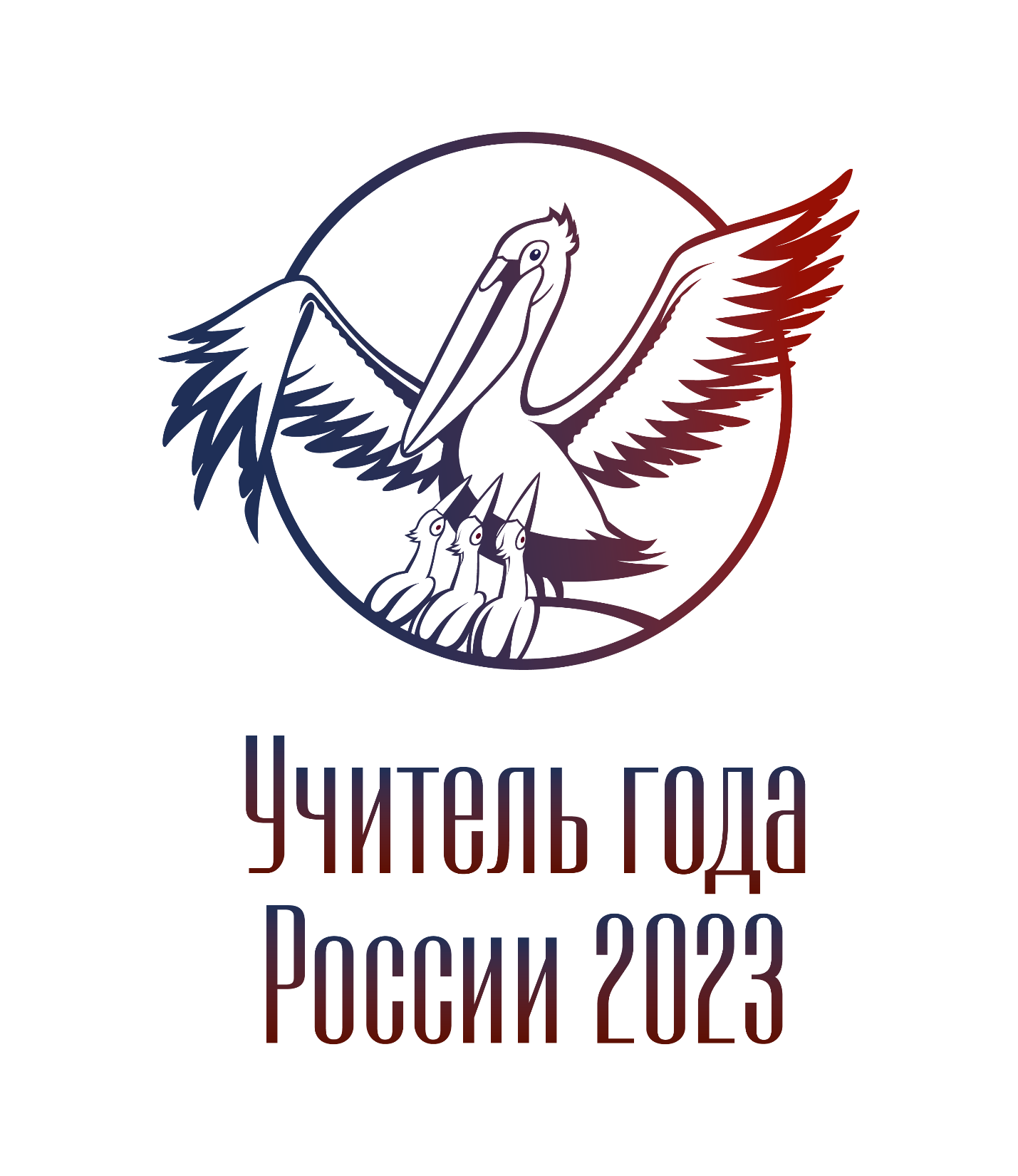 Баянов Артем Равилевич
учитель  математики 
МАОУ «Гимназия № 39 им.Файзуллина А.Ш»
Абсолютный победитель конкурса 
«Учитель года Башкортостана -2023»
Финалист конкурса «Учитель года России -2023»
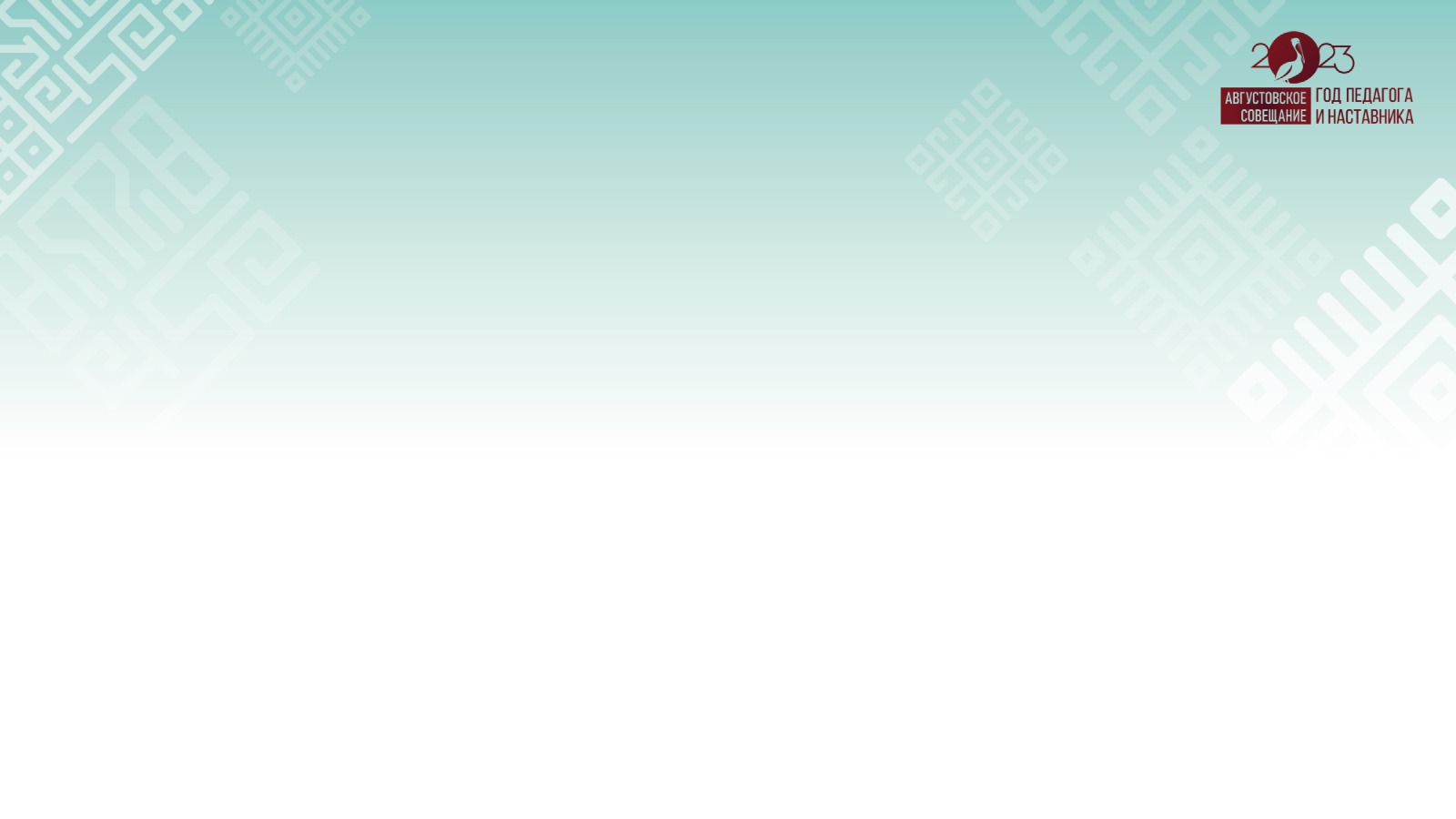 Конкурсы профессионального мастерства
Мотивация.Рост.Перспективы
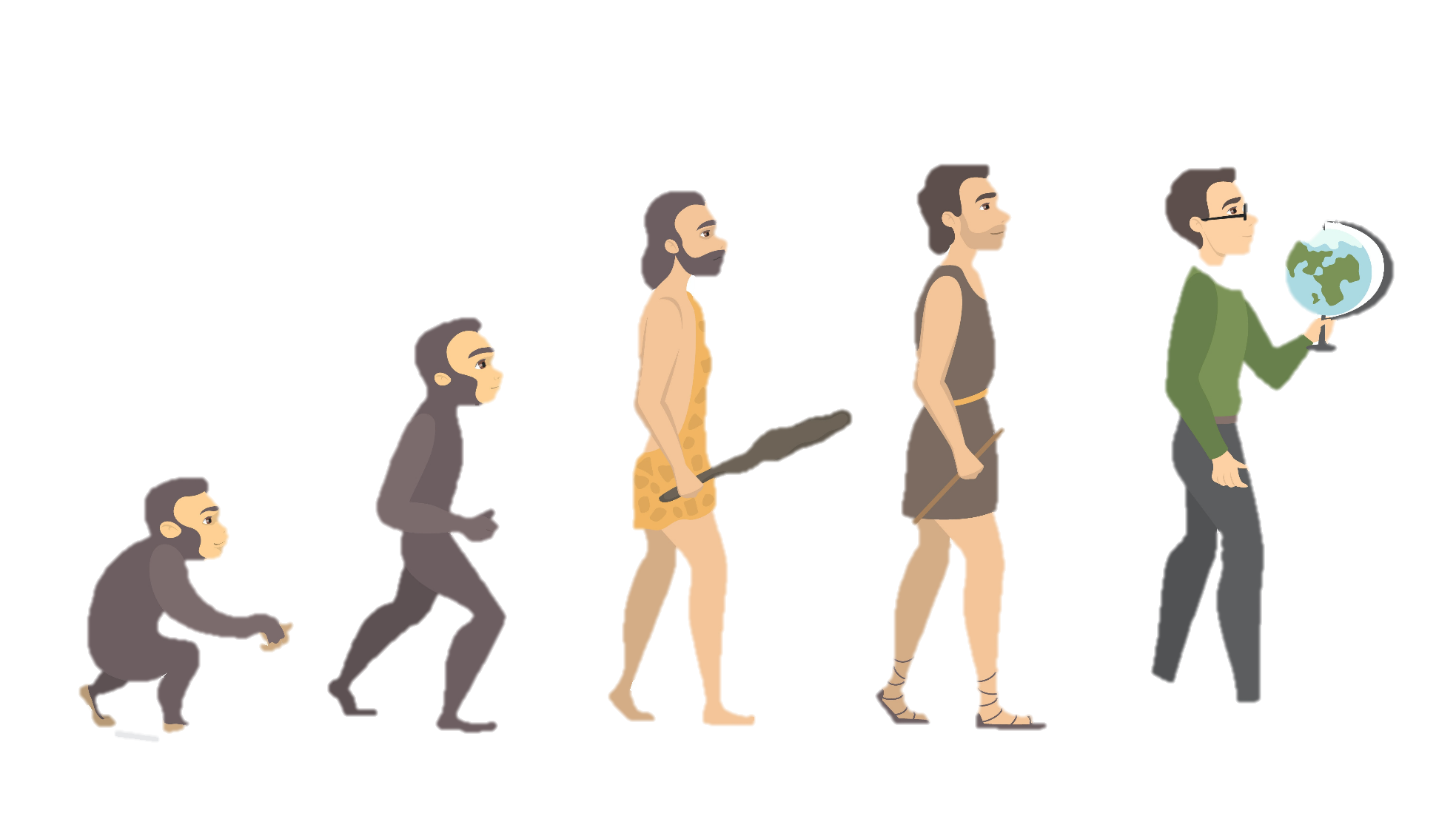 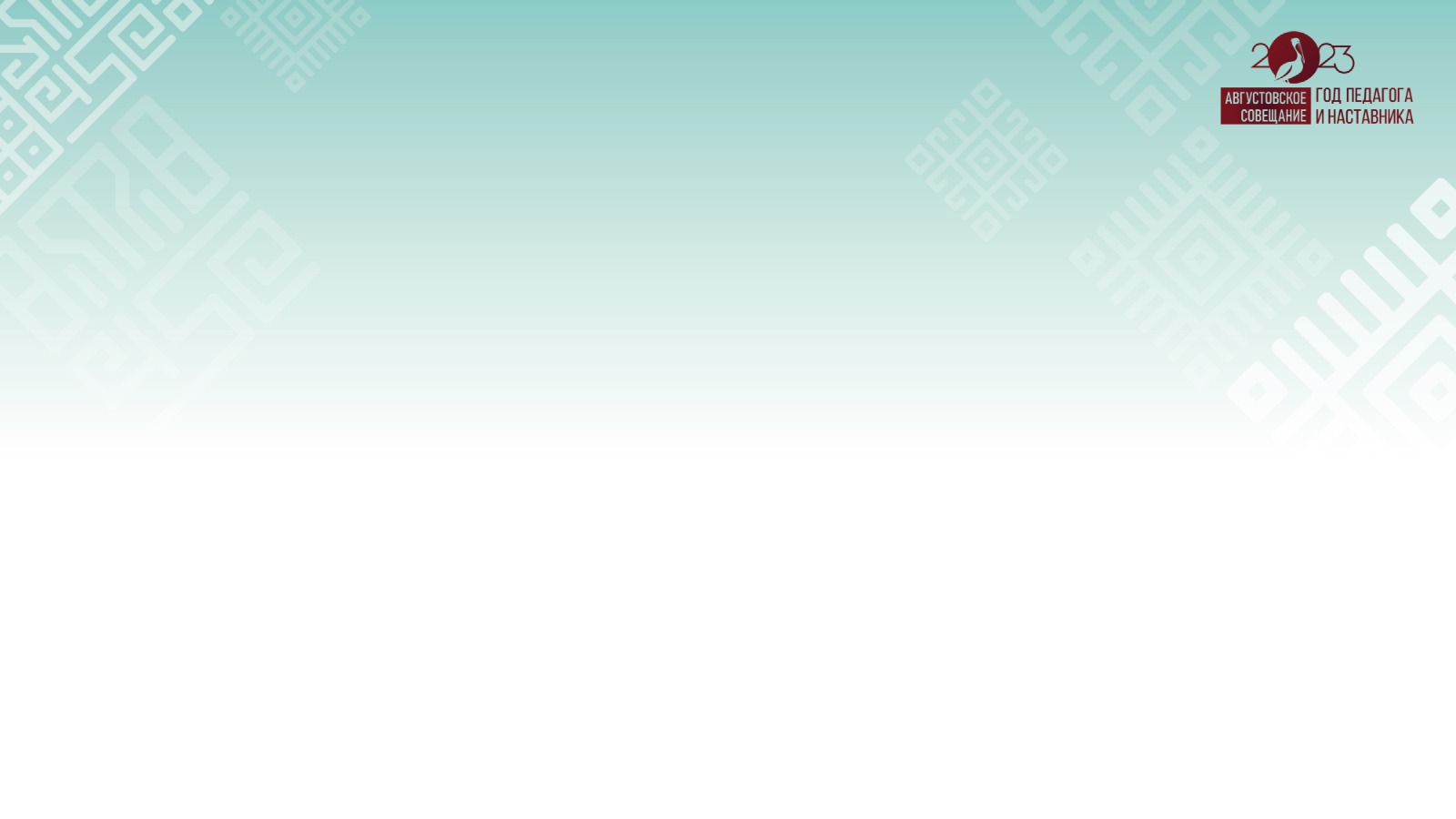 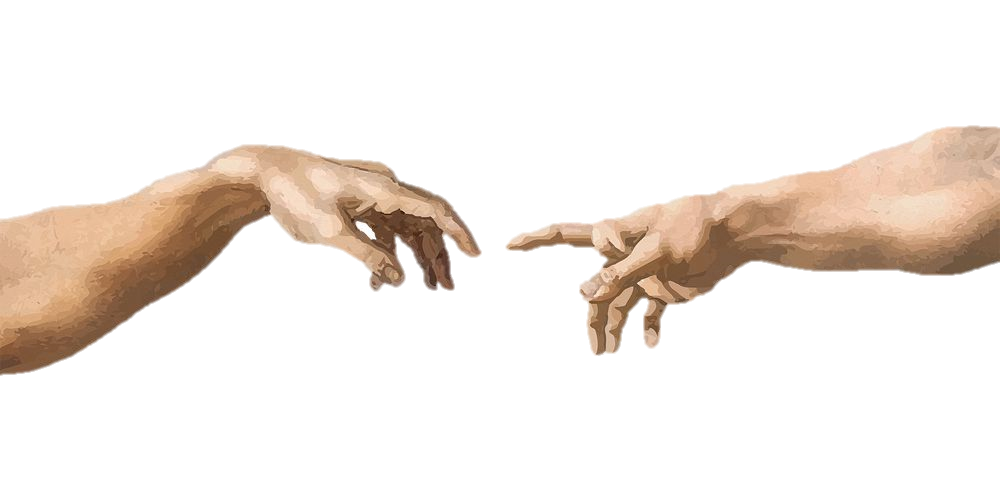 АДМИНИСТРАЦИЯ
КОНКУРСАНТ
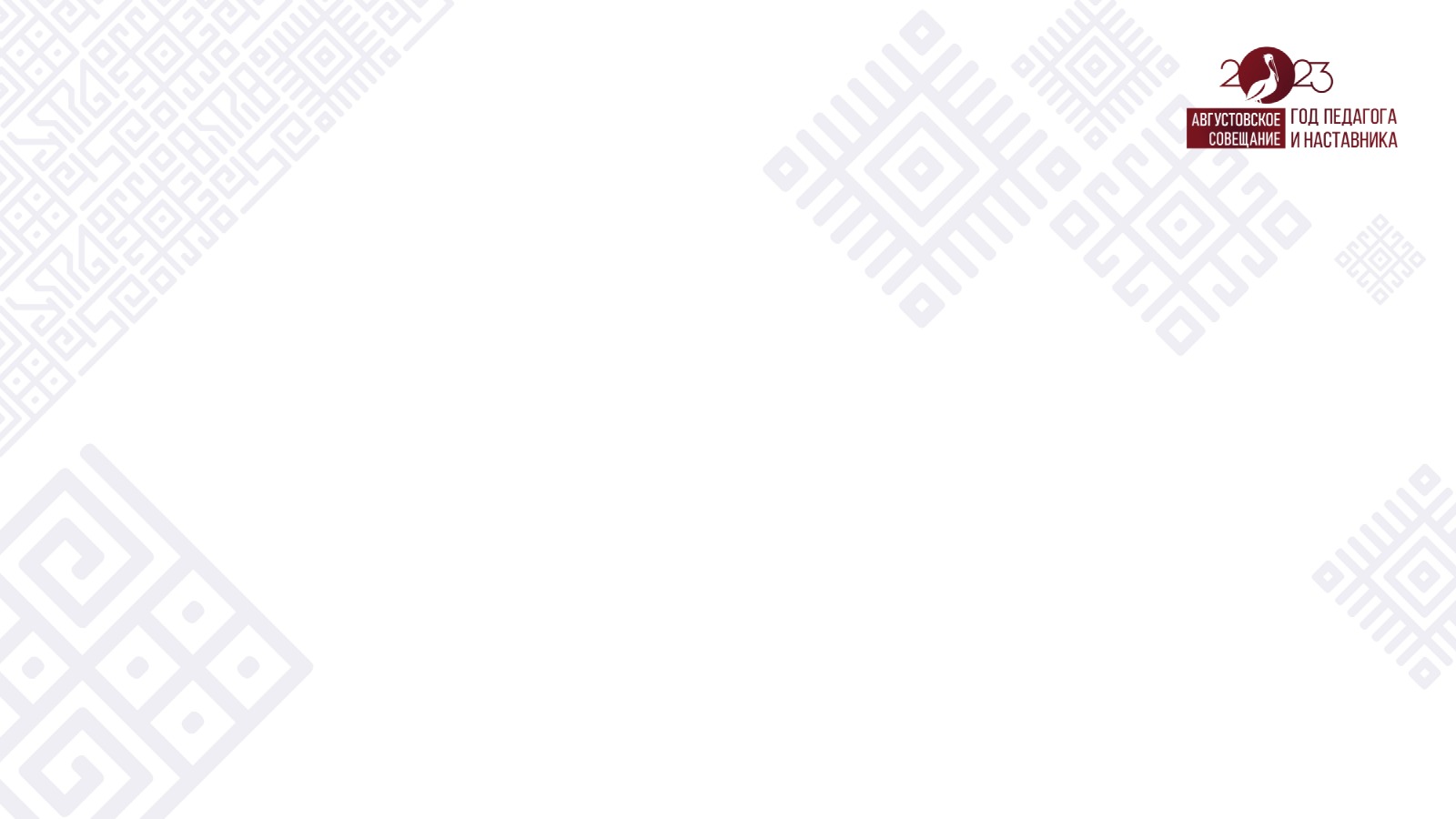 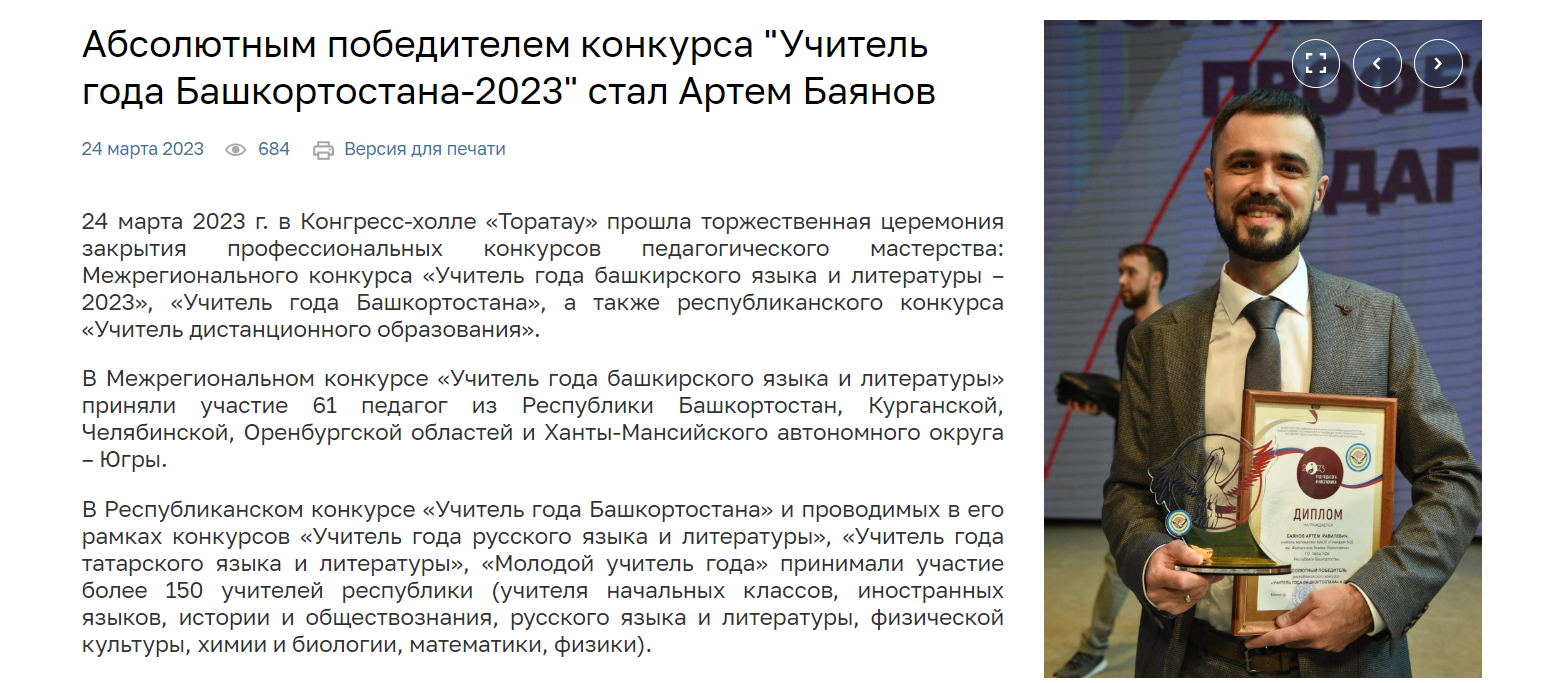 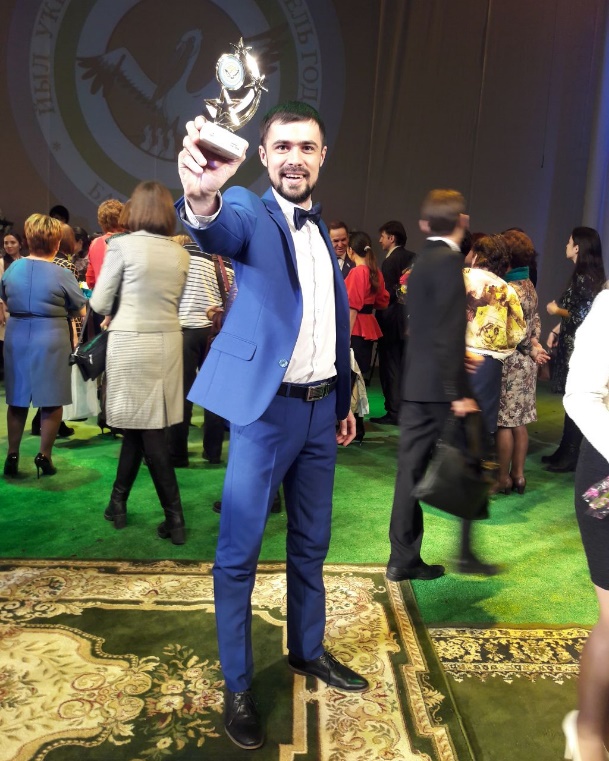 2023
Абсолютный победитель
 «Учитель года Башкортостана -2023»
2018
Лауреат
 «Учитель года Башкортостана -2018»
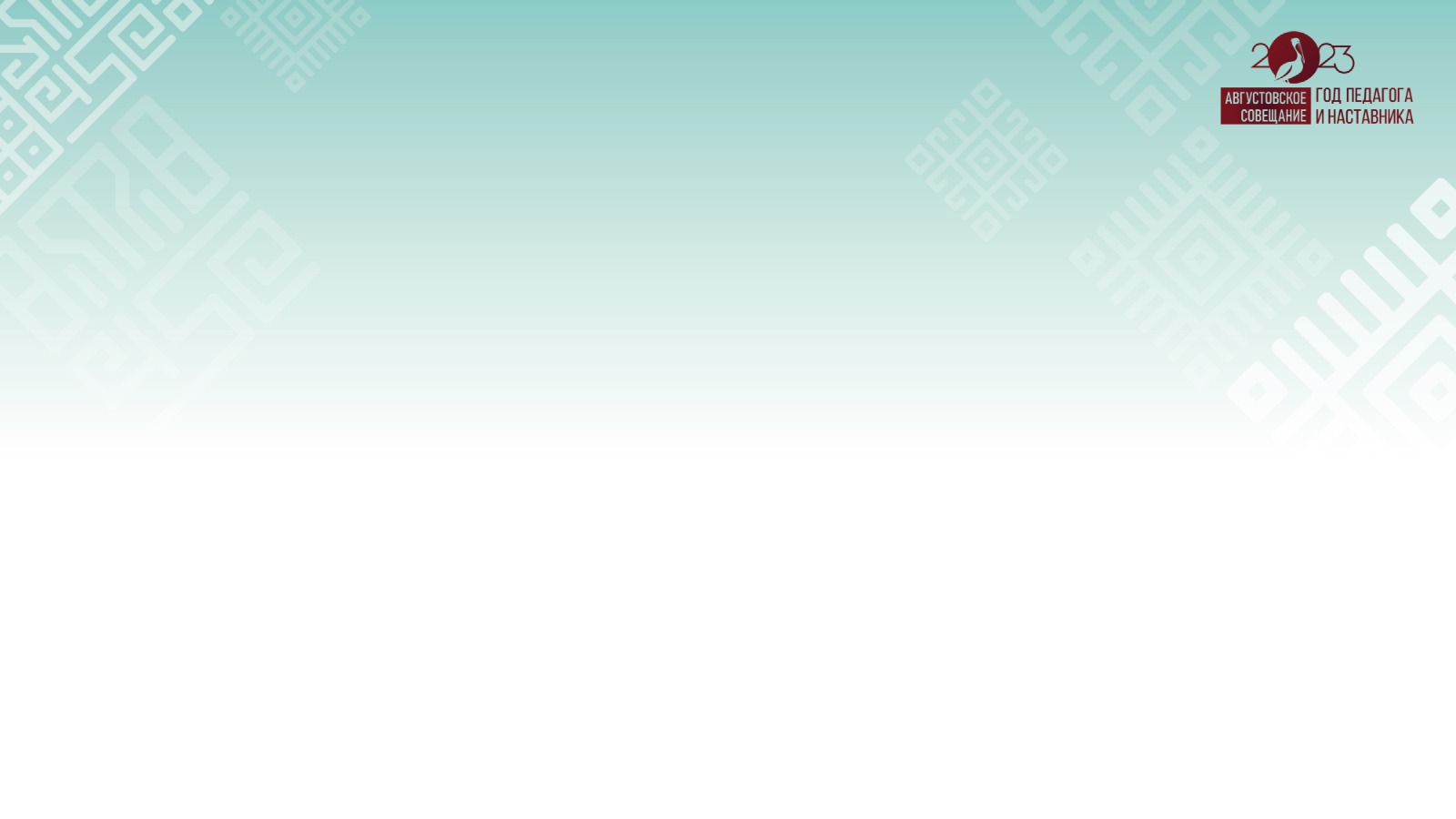 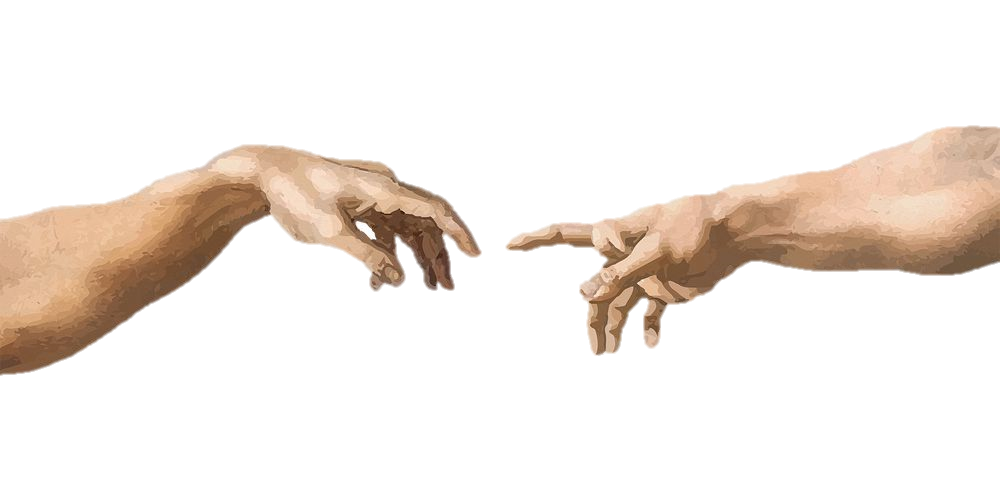 ЛИЧНОСТНЫЕ КАЧЕСТВА
ПРОФЕССИОНАЛЬНЫЕ КАЧЕСТВА
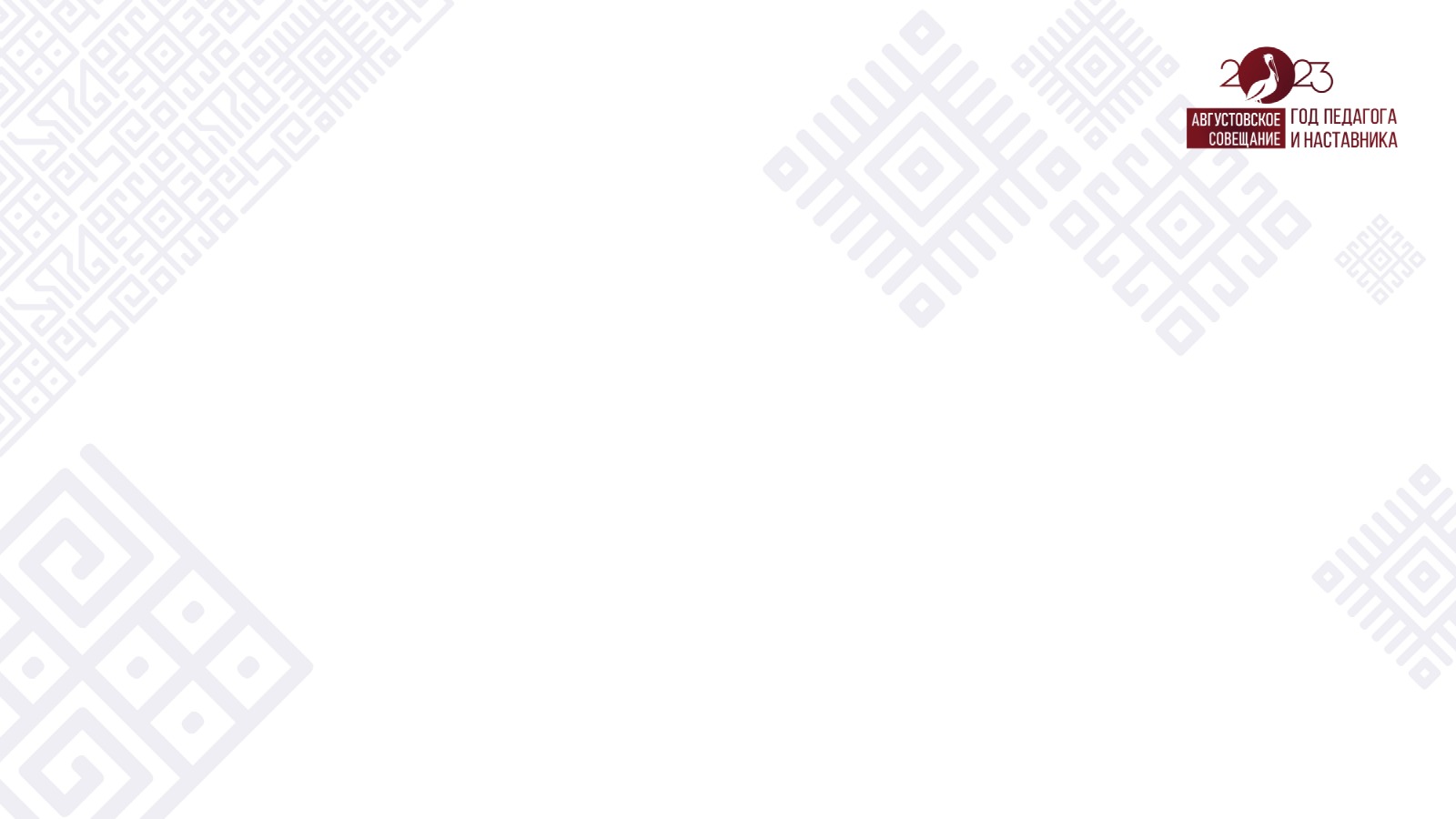 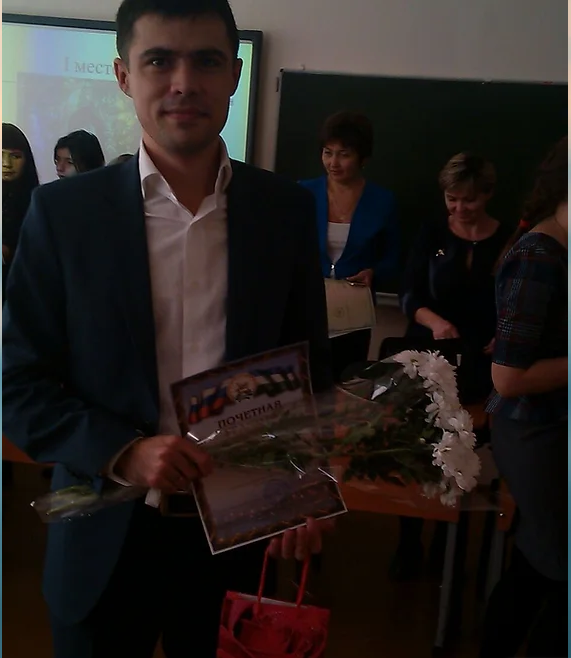 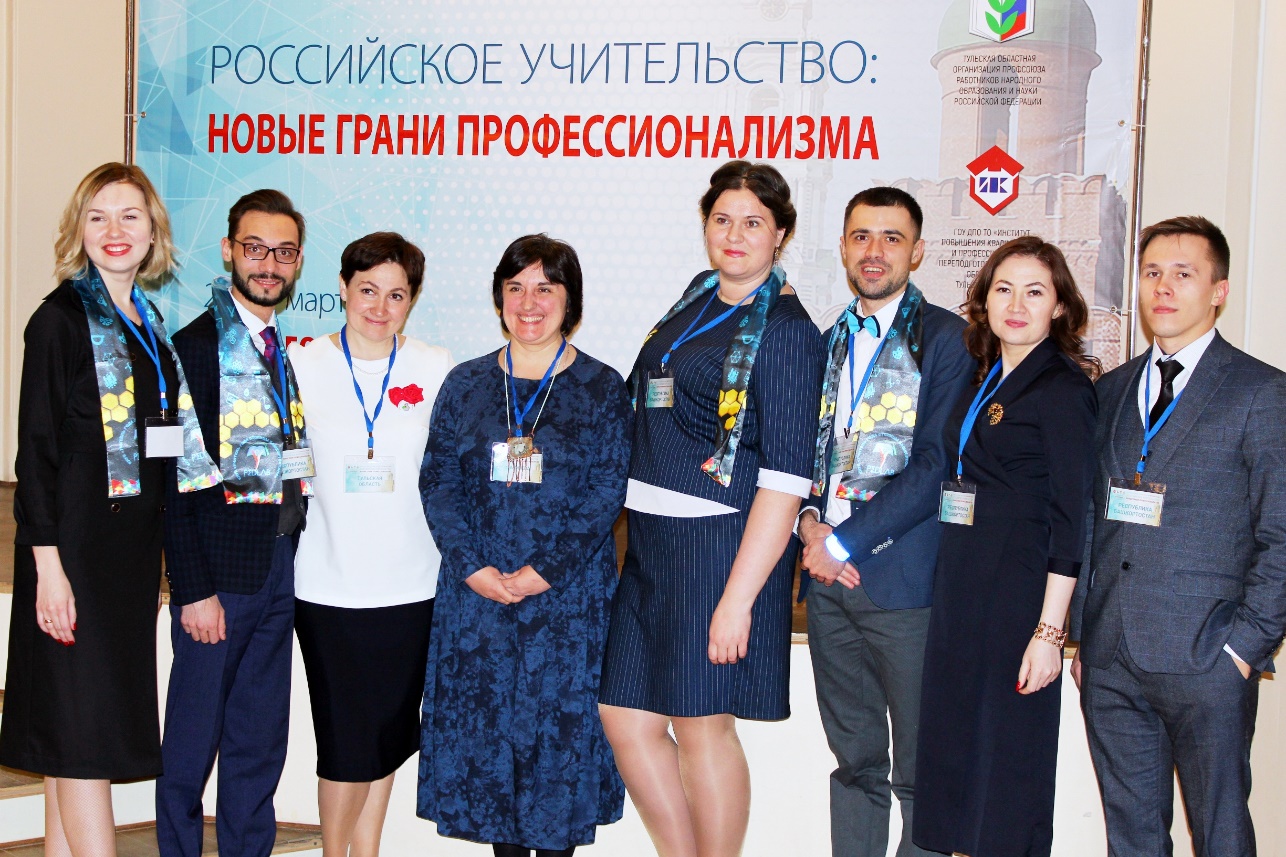 2016
Победитель конкурса 
молодых специалистов
Повышение профессионального мастерства
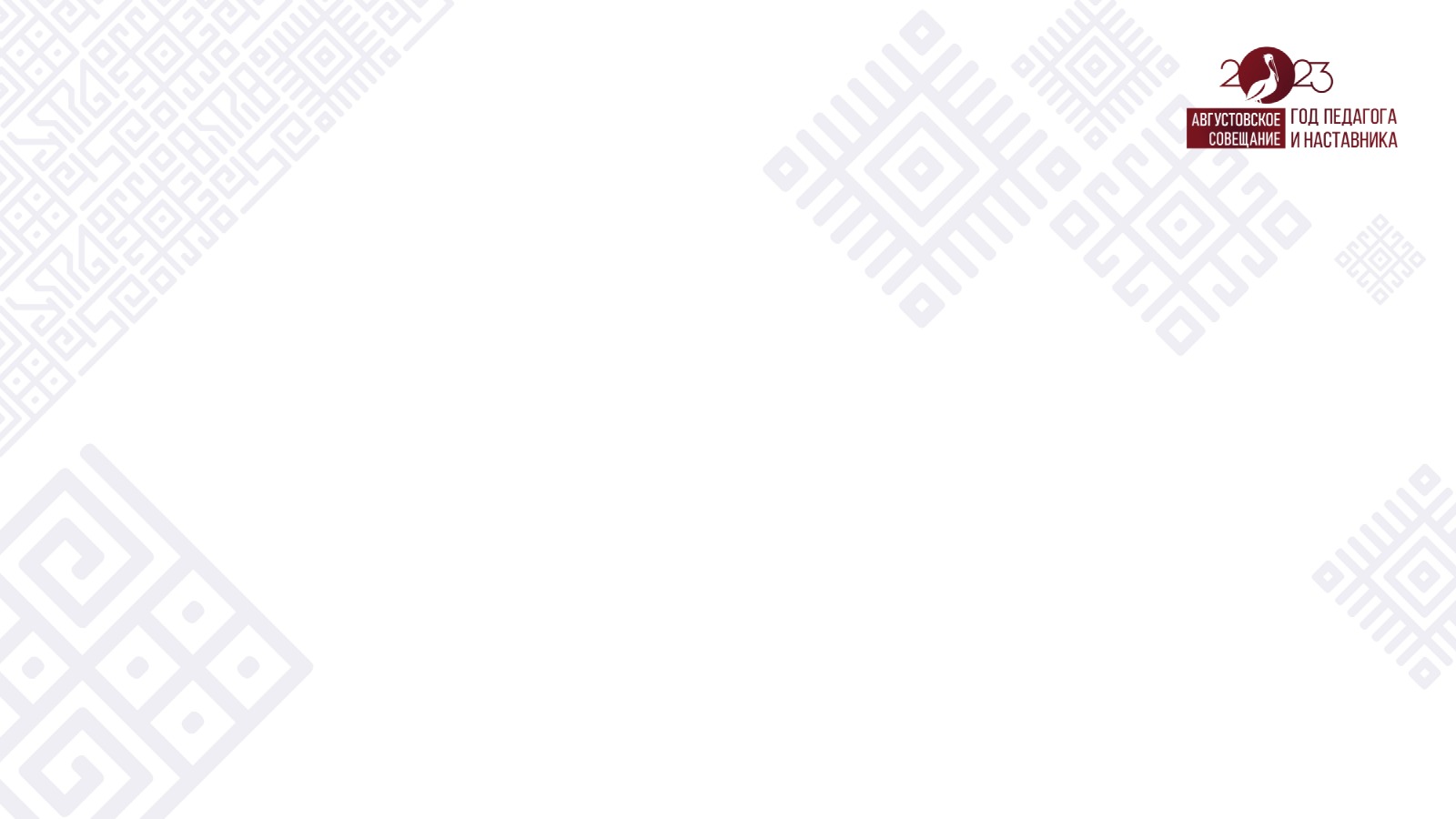 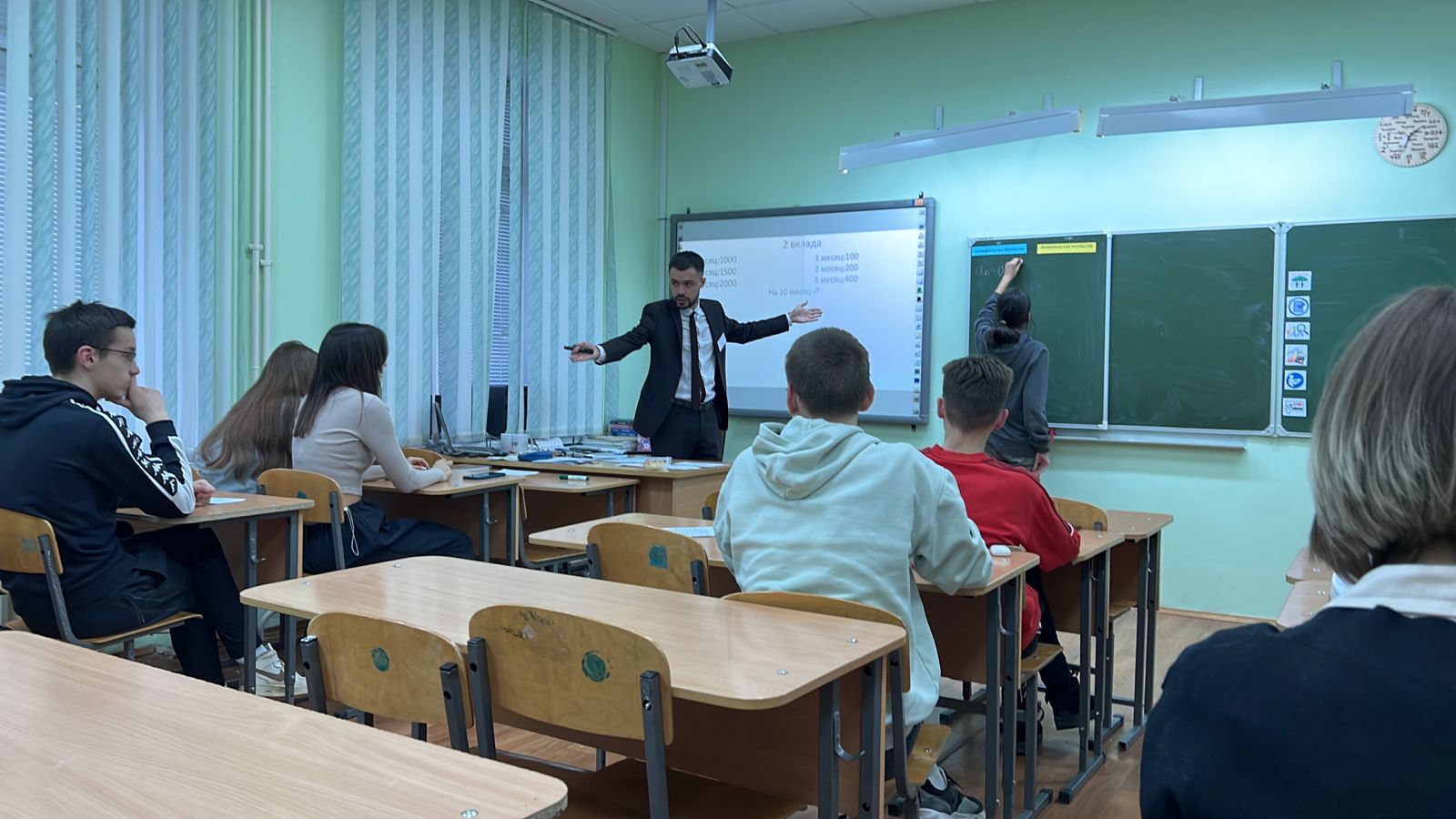 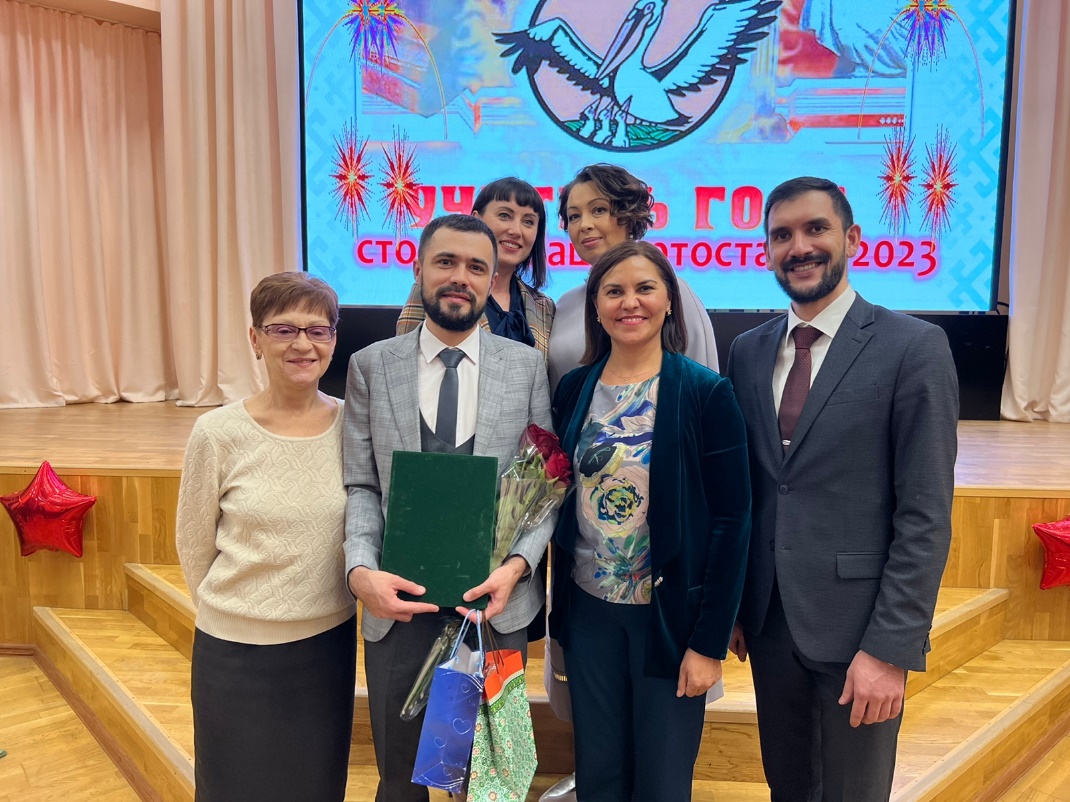 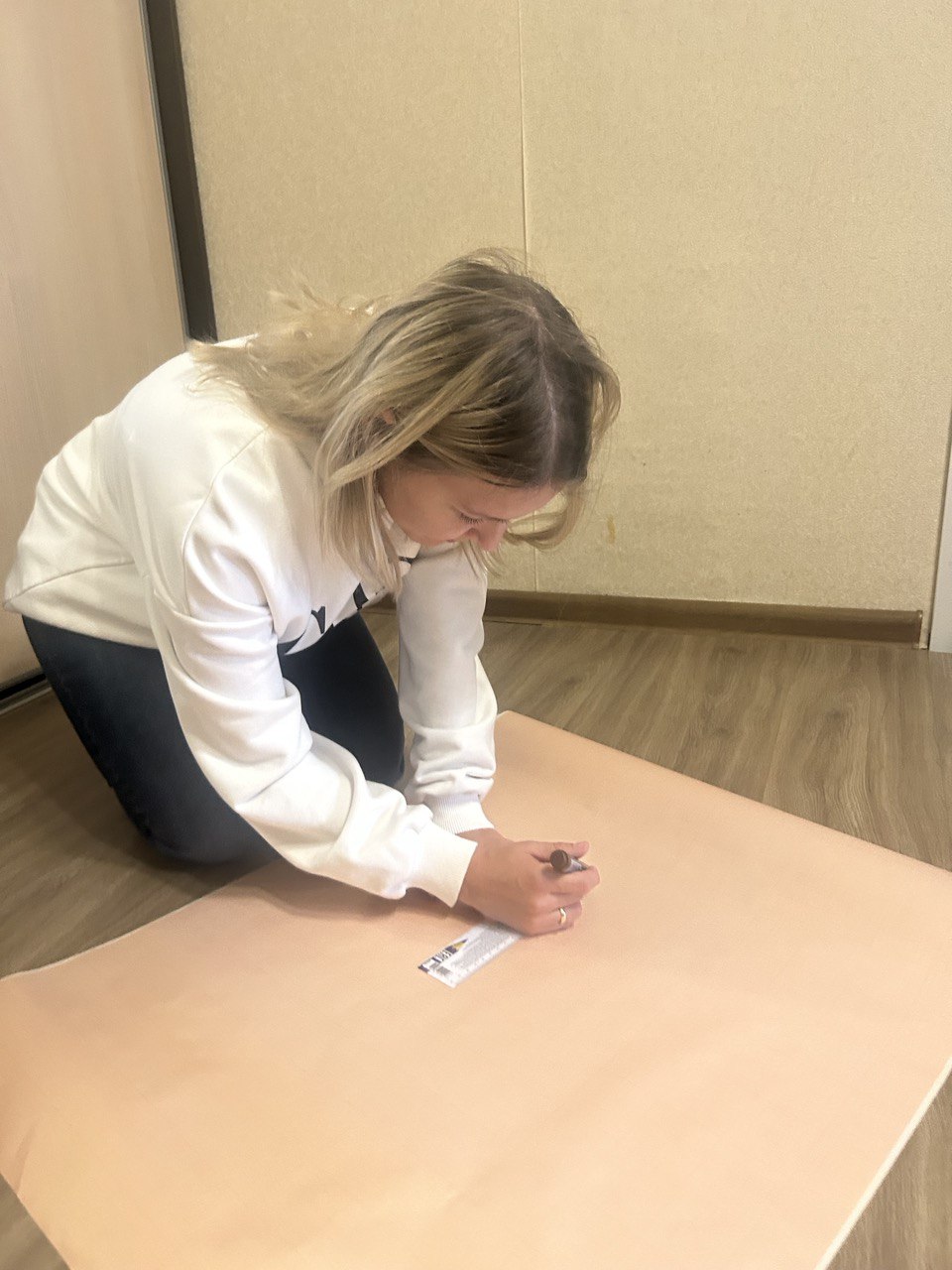 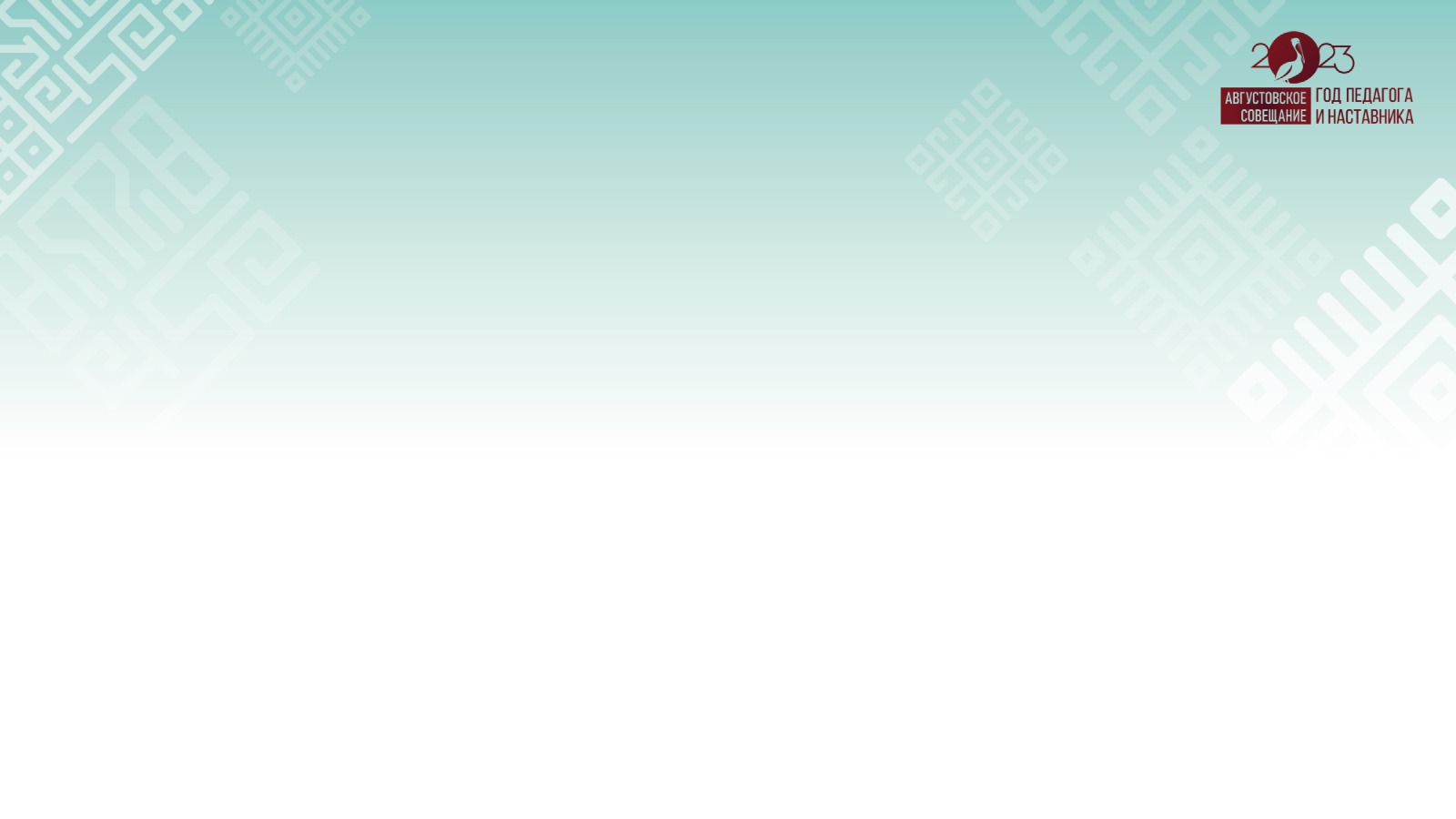 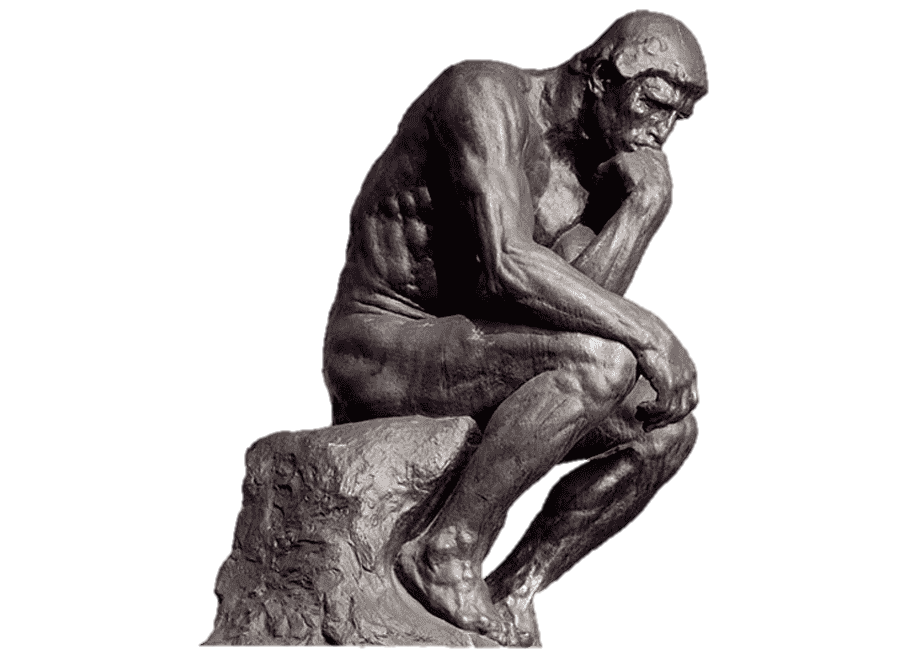 ДЛЯ ЧЕГО?
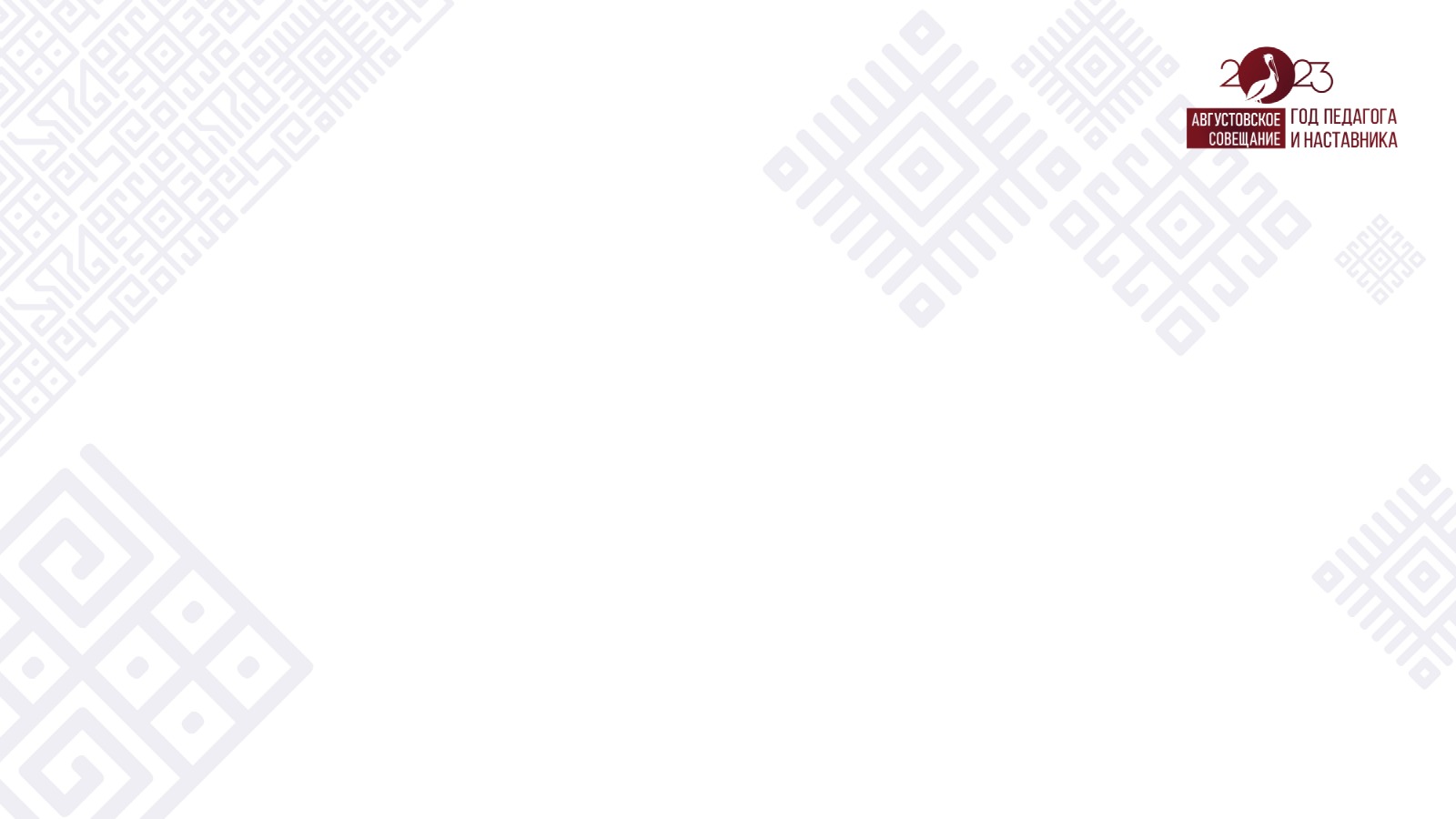 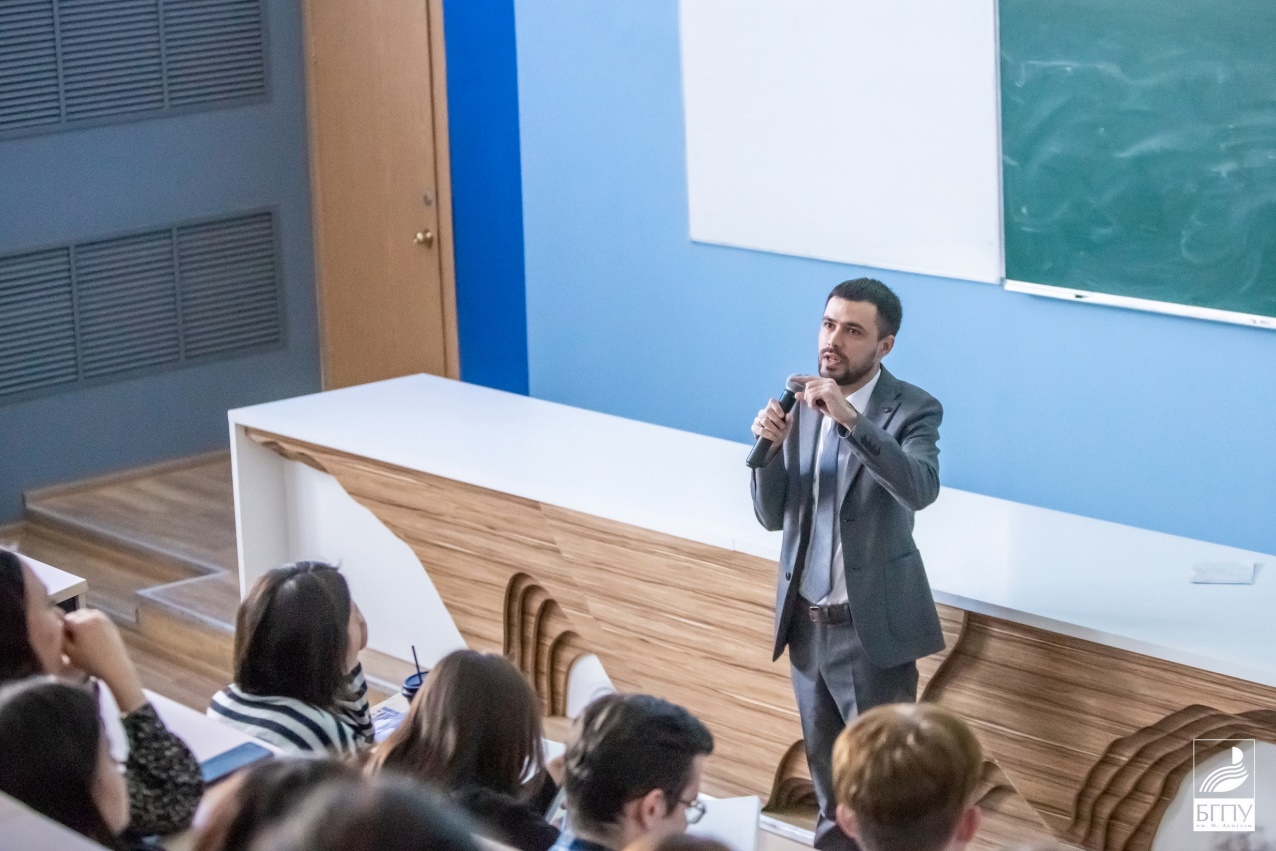 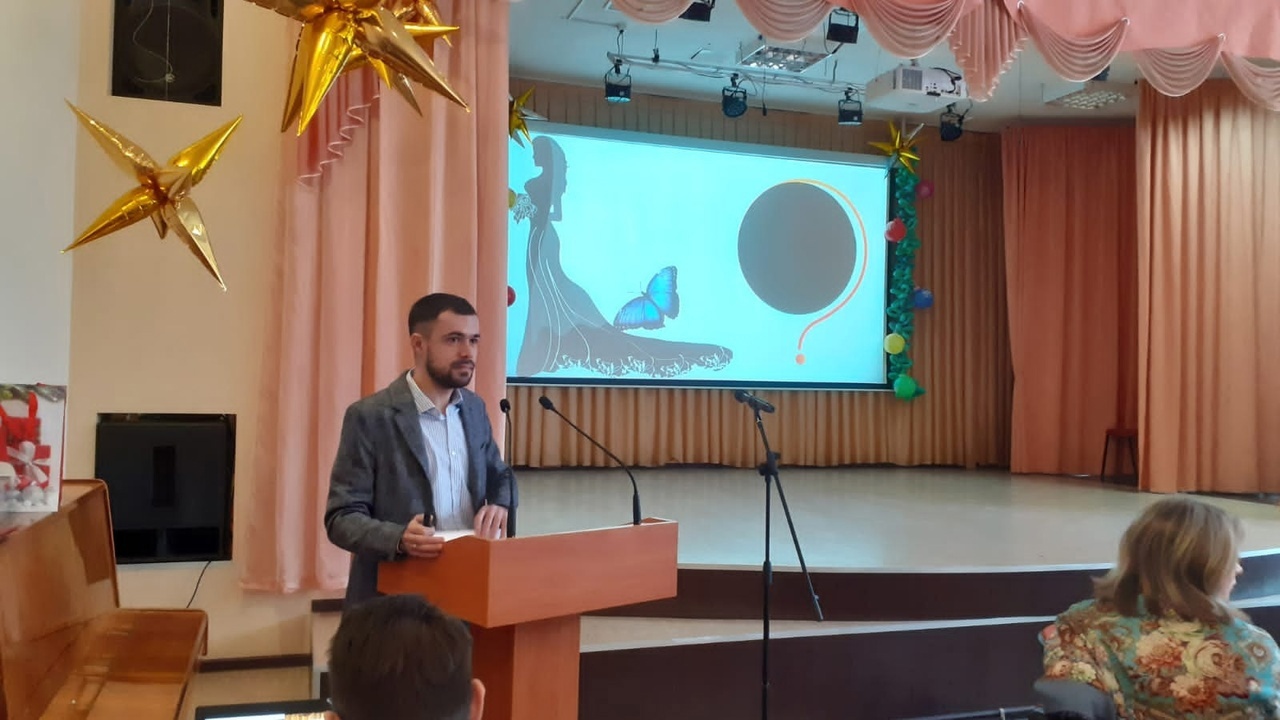 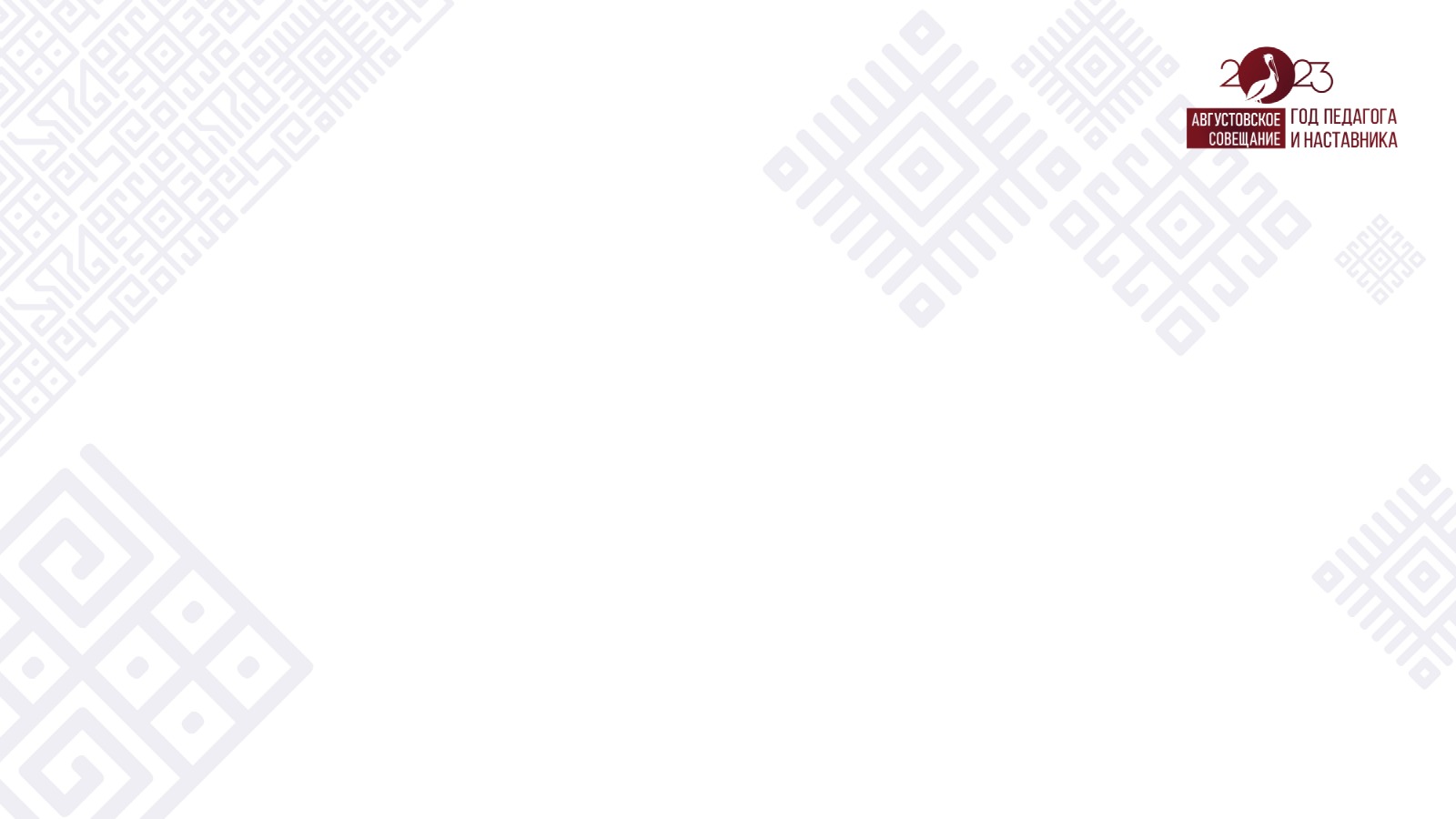 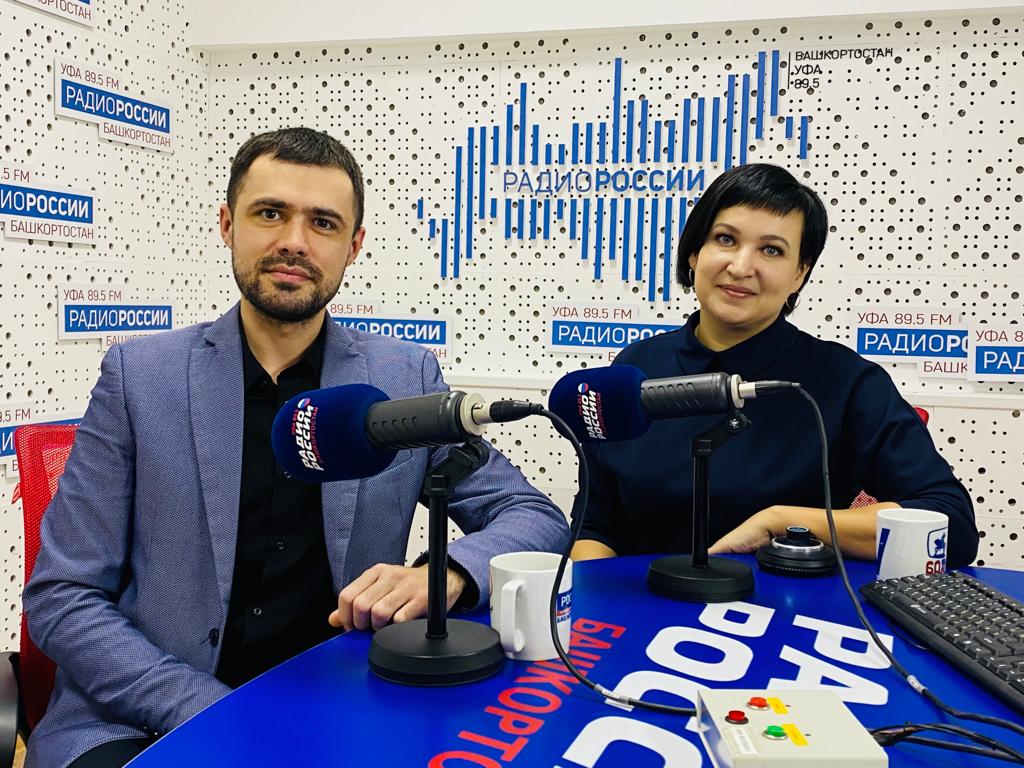 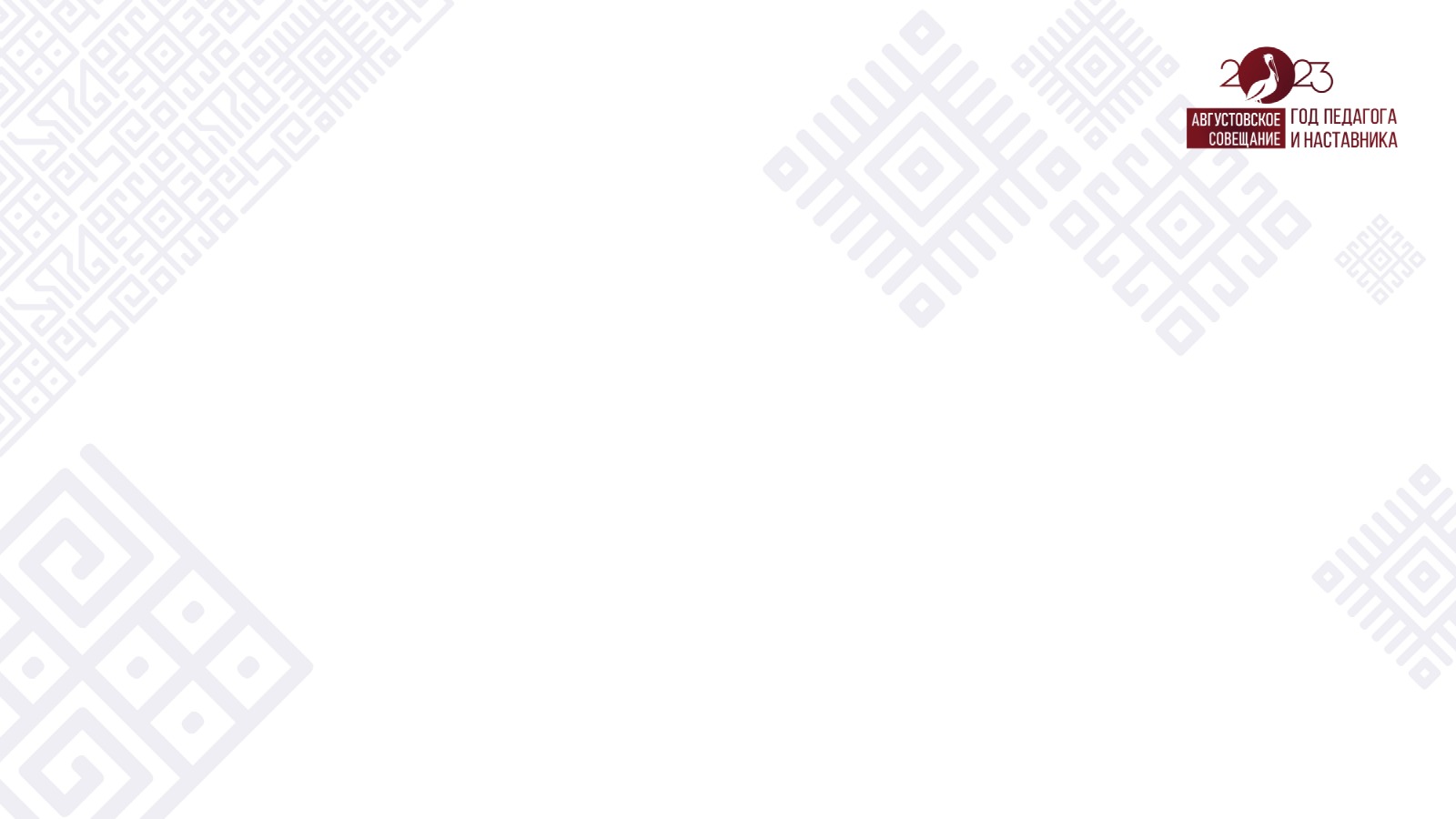 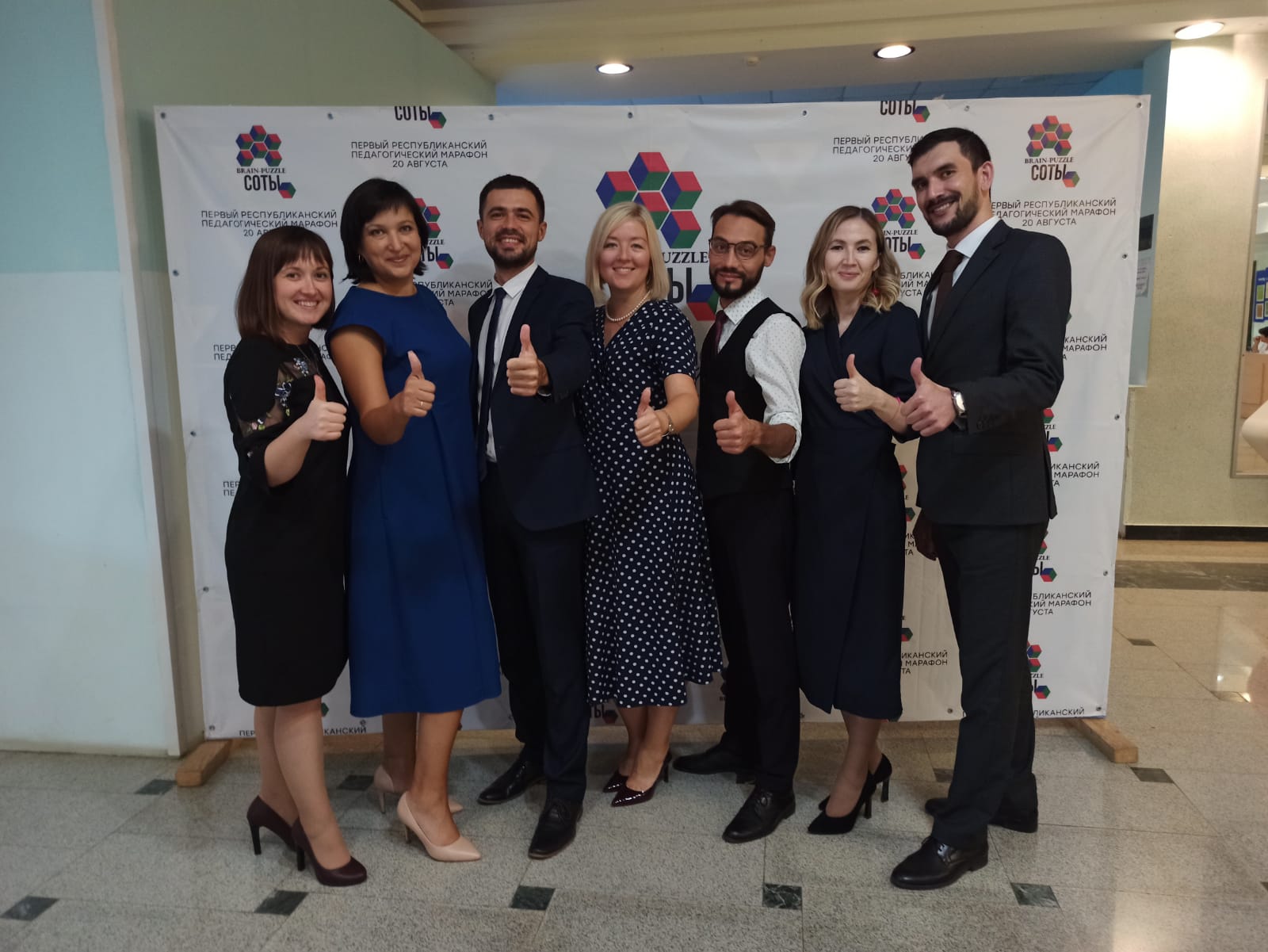 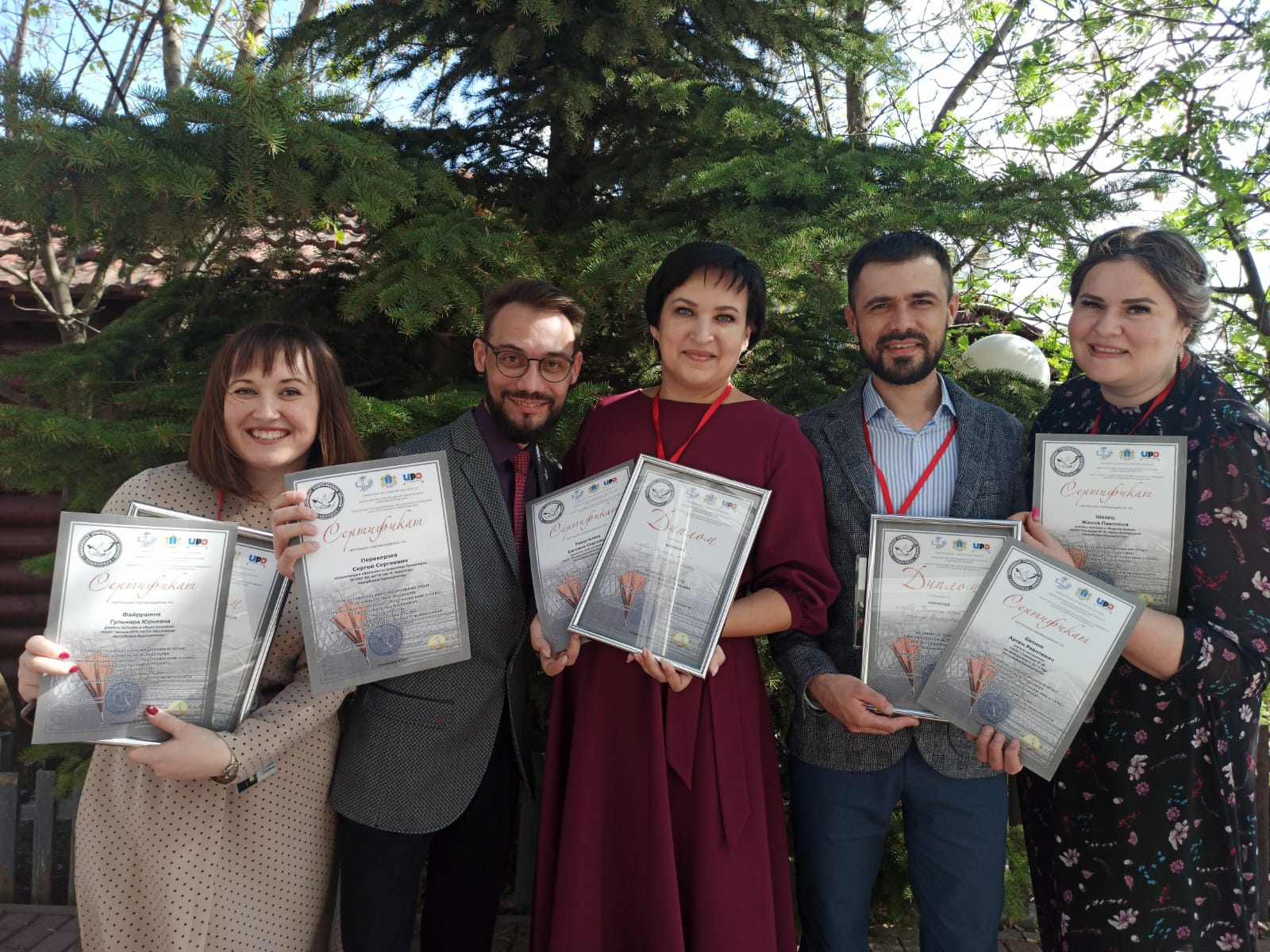 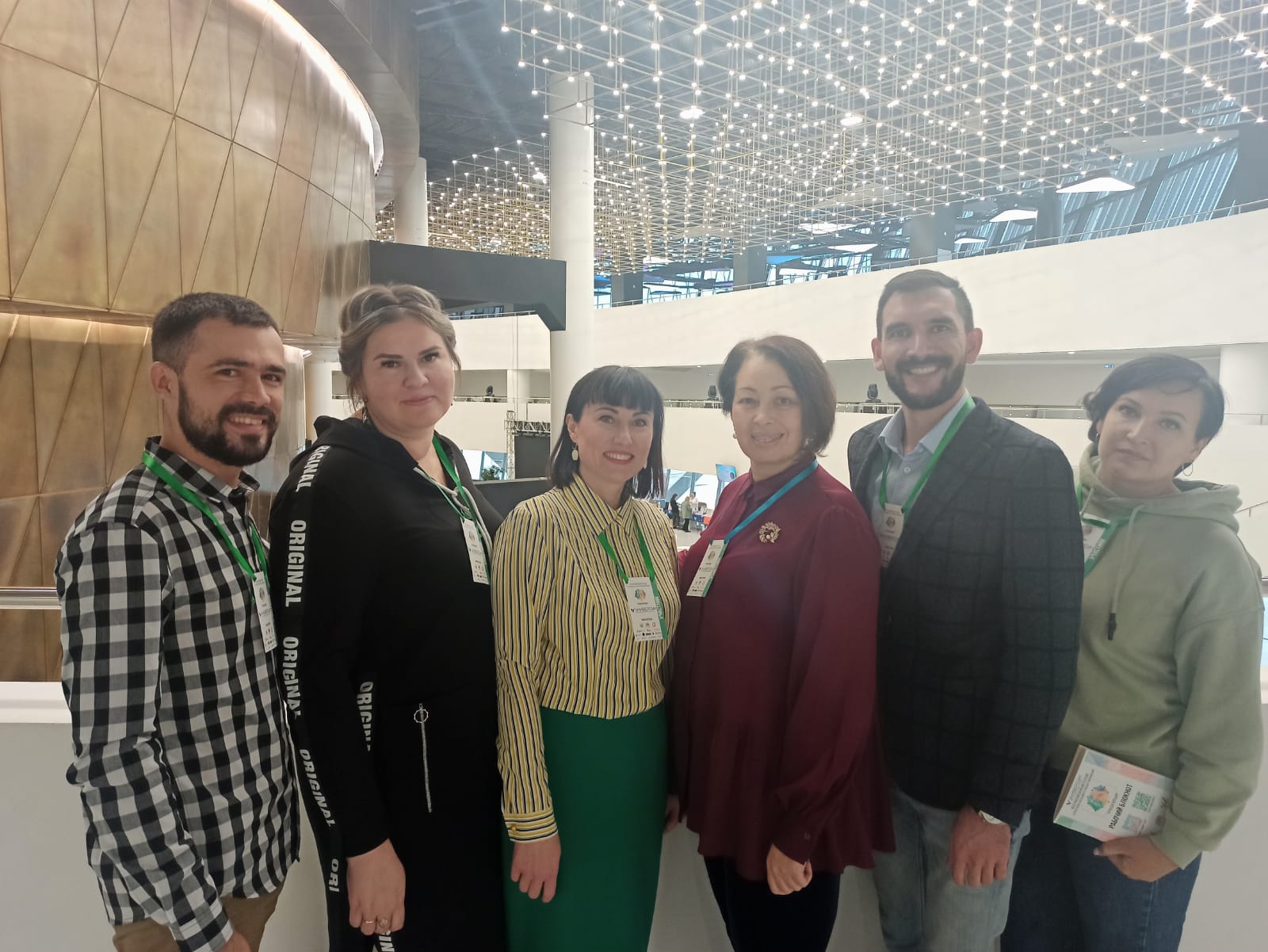 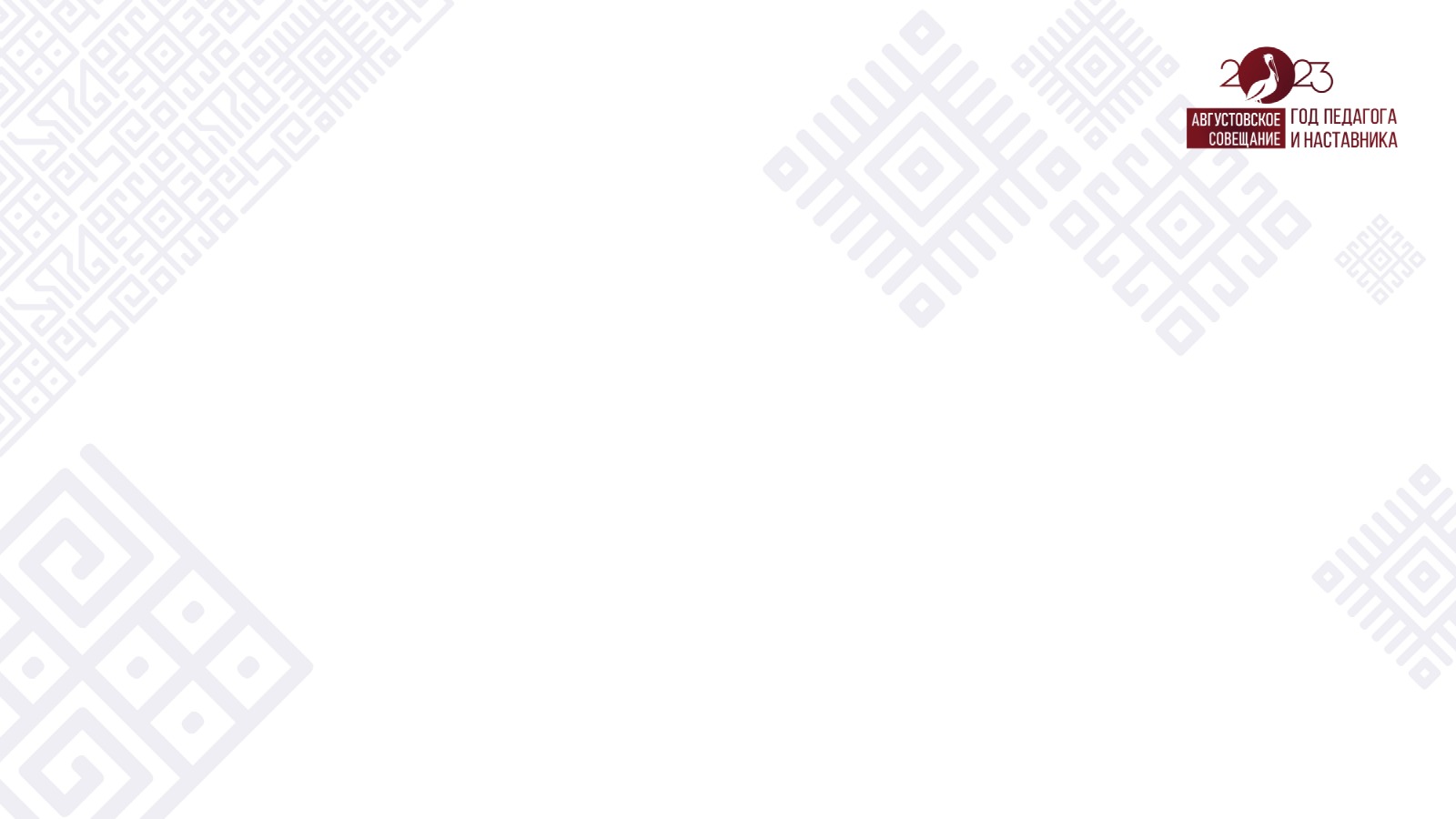 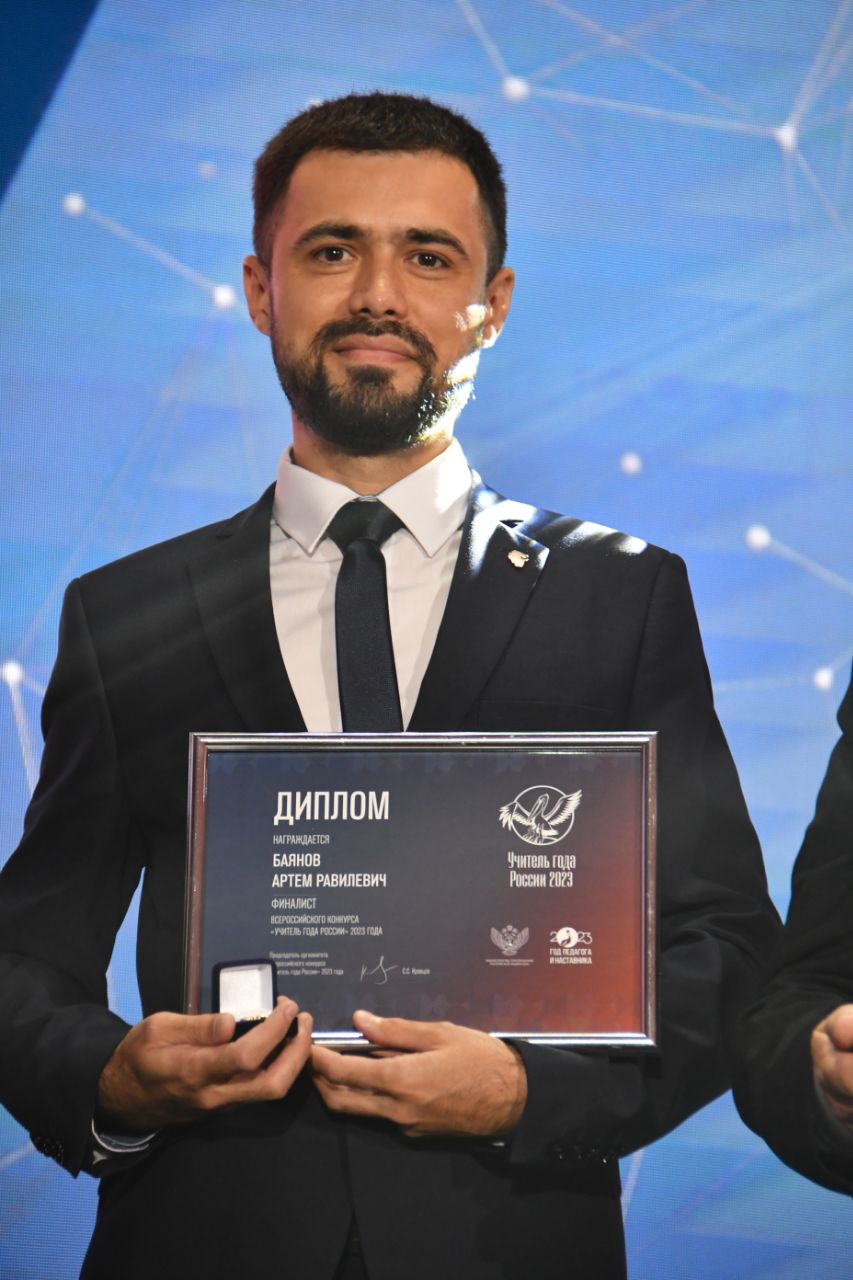 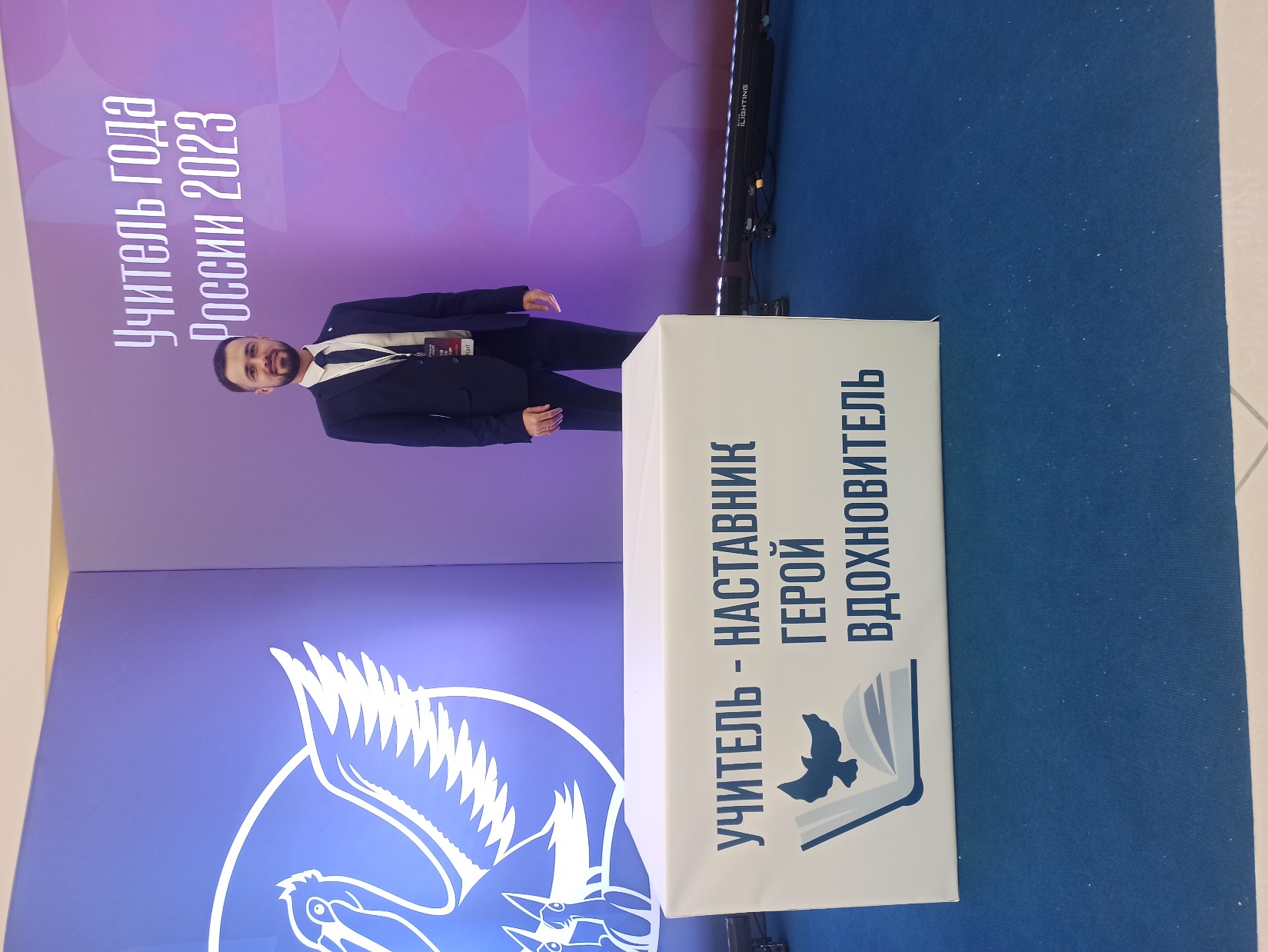 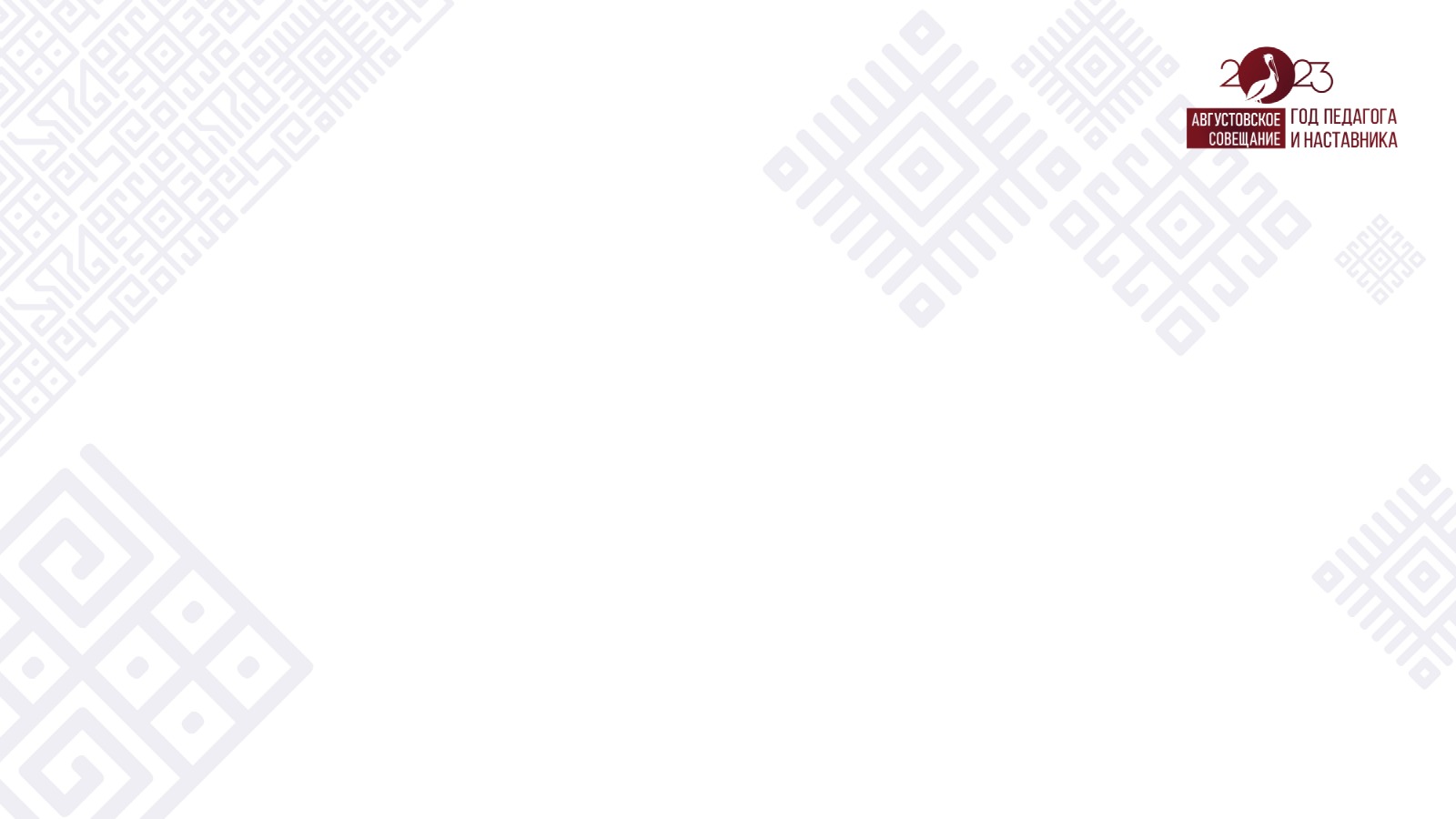 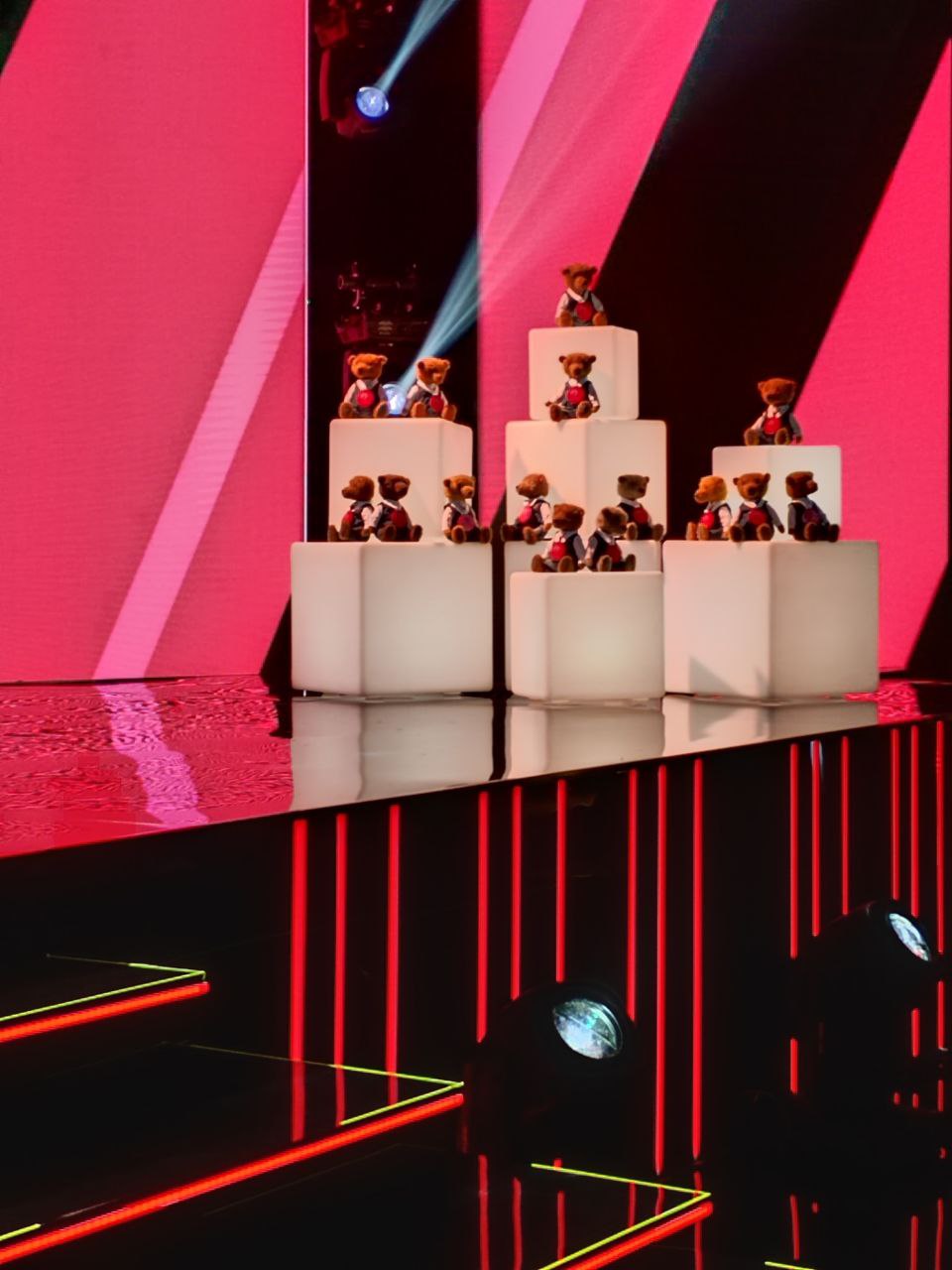 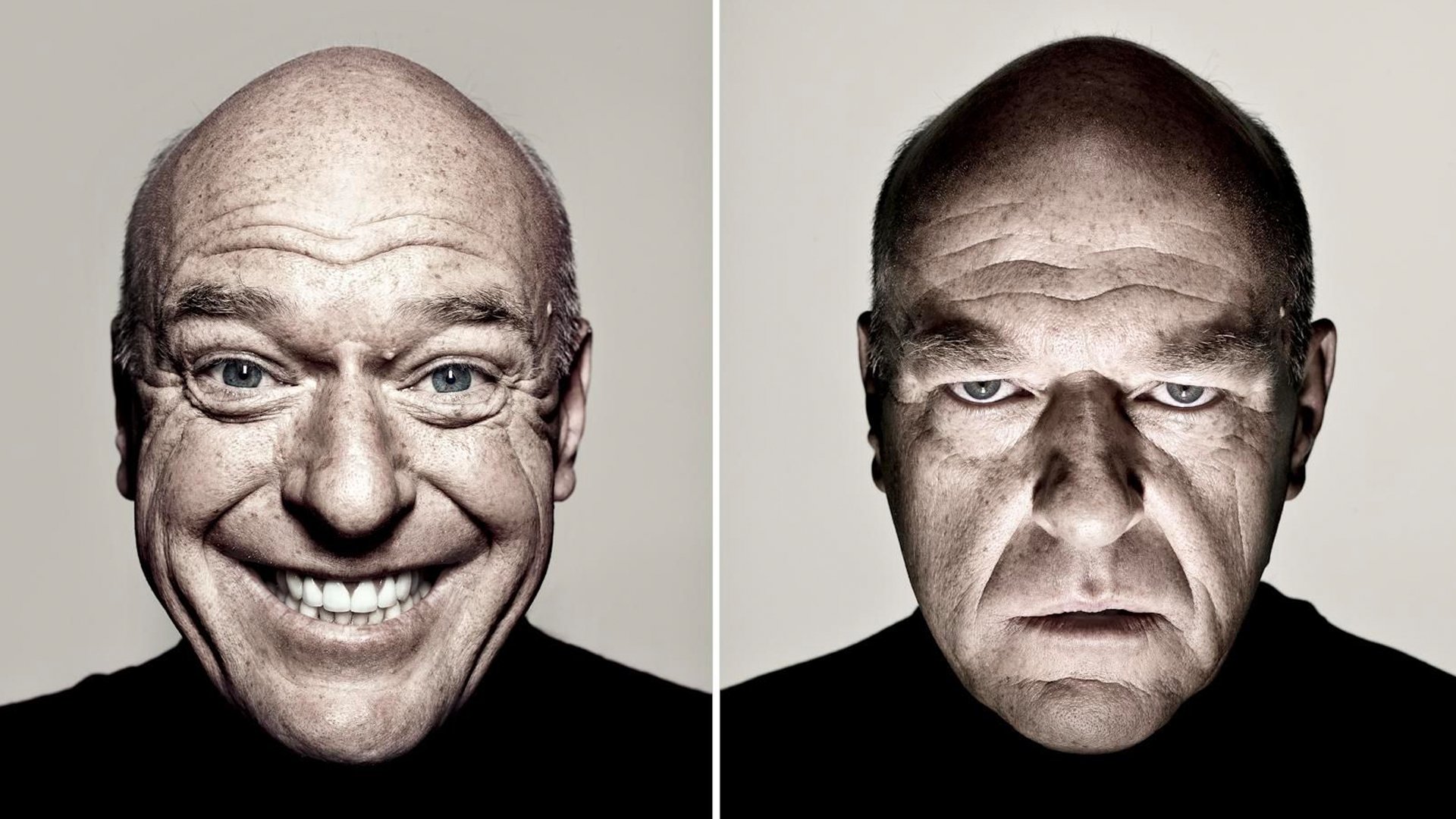 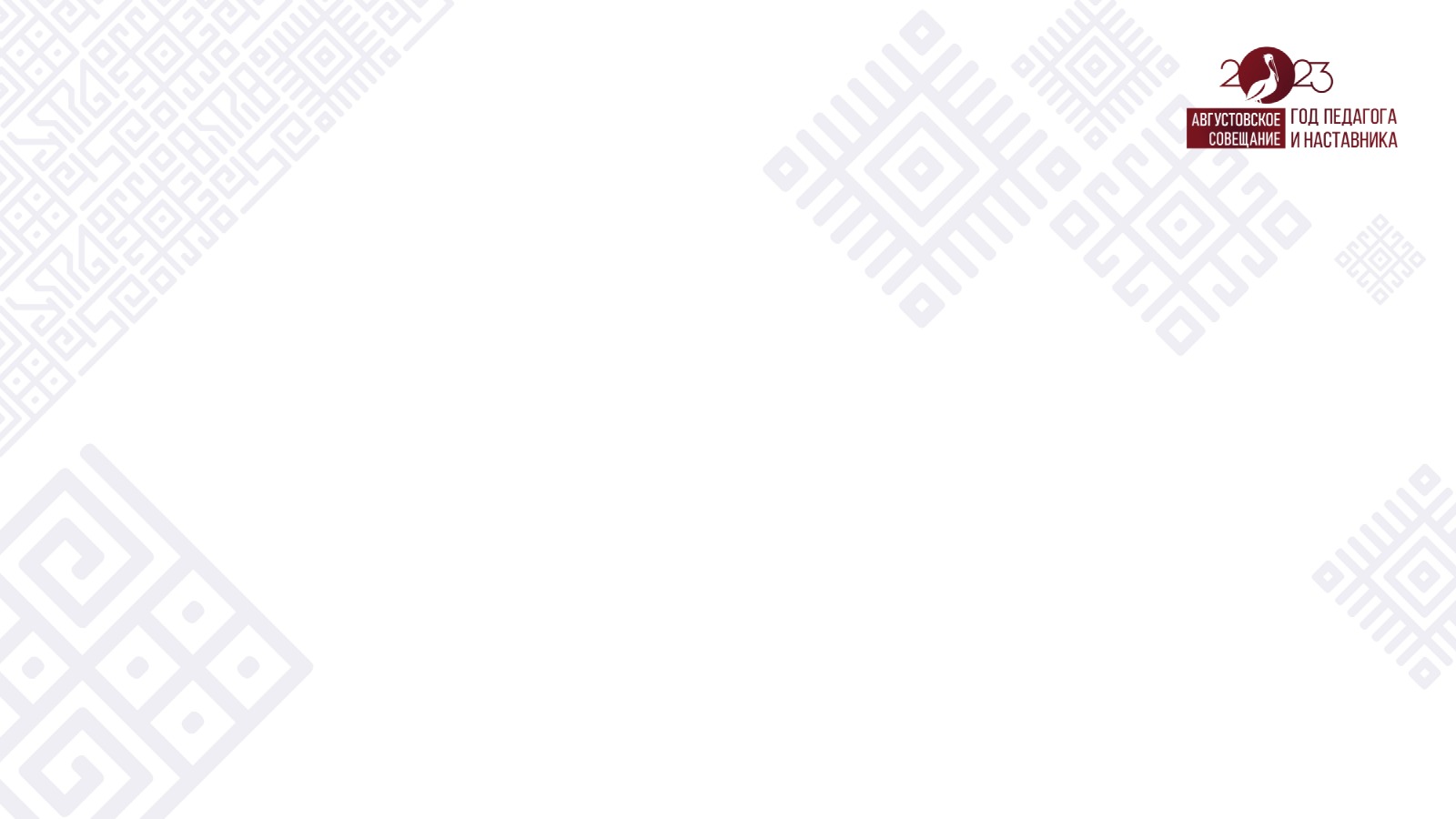 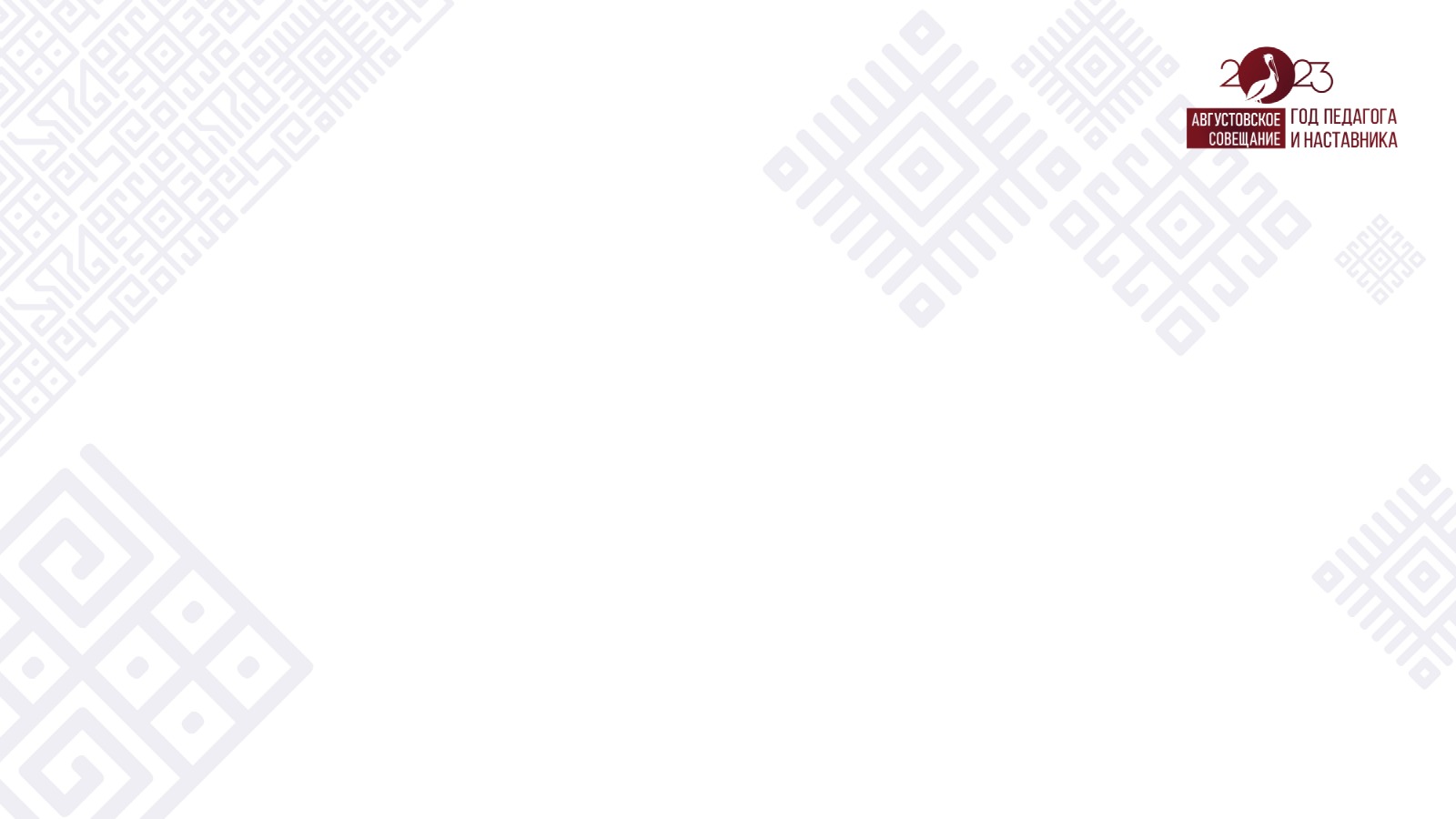 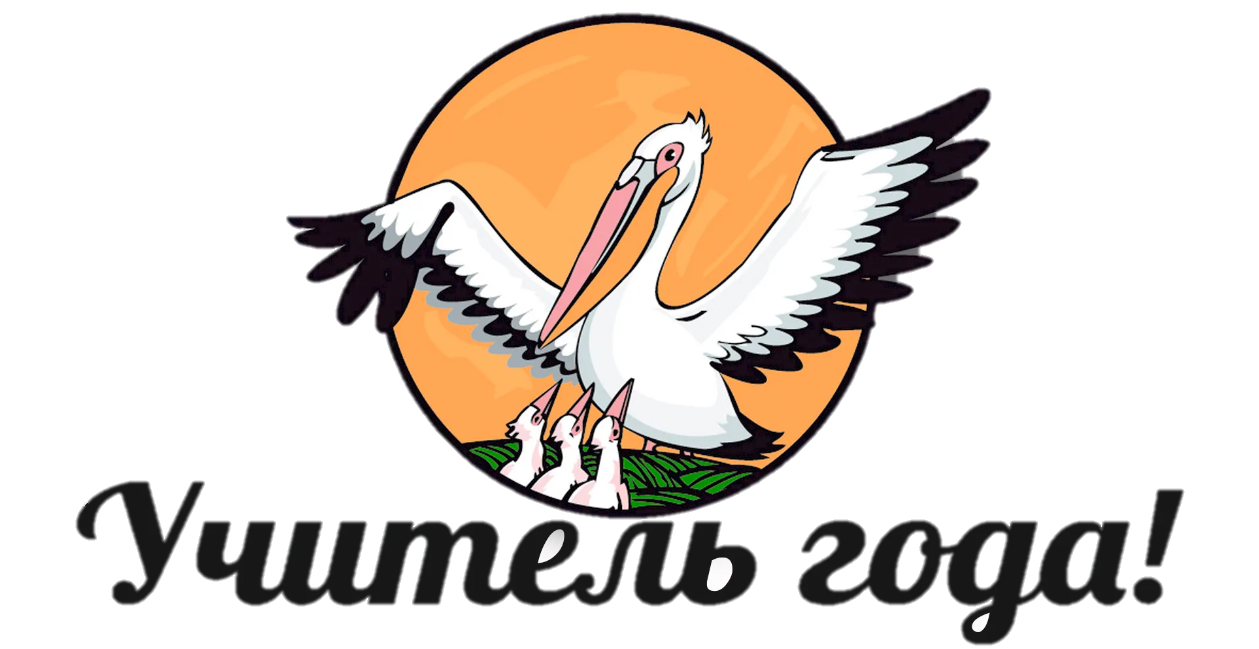